Voyage en Irlande
Mars 2012
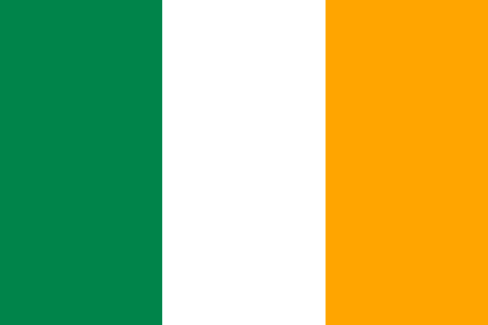 Présentation générale
Irlande
Belgique
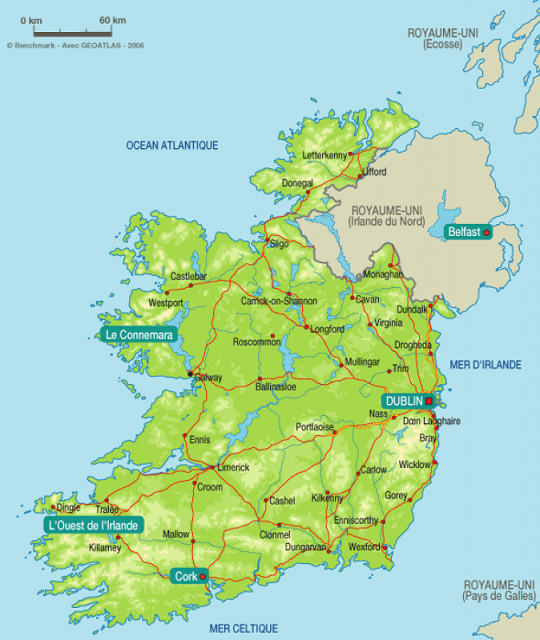 30 513 Km²
11 000 000 Habitants
Capitale: Bruxelles
Chef d’état: Roi Albert II
Villes principales: Anvers, Bruges, Charleroi.
Langues officielles: Français, Néerlandais et Allemand
Monnaie : l’Euro - €
70 273 Km²
4 400 000 Habitants
Capitale: Dublin
Chef d’état: Michael Higgins
Villes principales: Cork, Galway, Waterford.
Langues officielles: Anglais et Irlandais (Gaélique)
Monnaie : l’Euro - €
-700: Irlande peuplée par des celtes
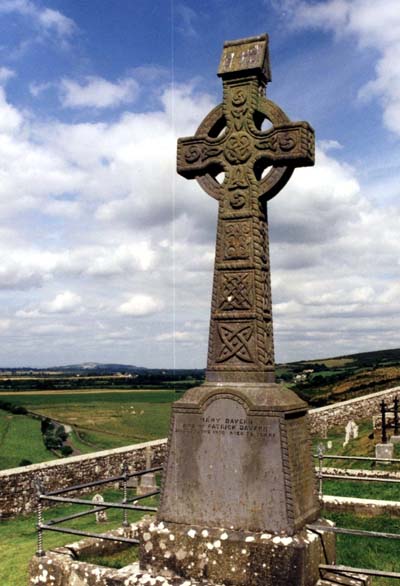 Langue : Gaélique
Croyance: Druidique
Vème siècle : Evangélisation de L’Irlande par St Patrick
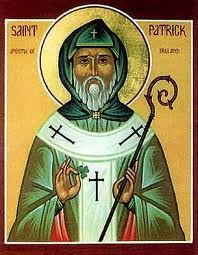 VIIIème siècle : Invasion viking !!
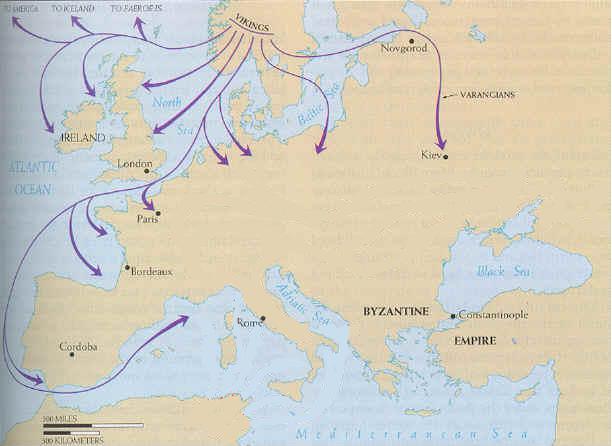 Langue : Vieux norrois
Croyance: Aucune « Sidr »
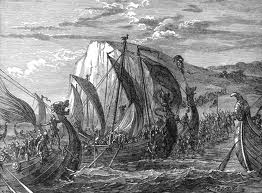 VIIIème siècle : Invasion Anglo-Normande !!
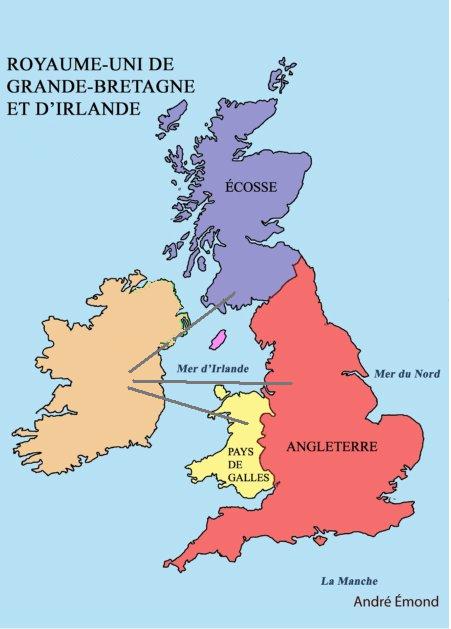 L’Irlande est sous contrôle anglais à partir du XIIème siècle.
Henri II est sacré suzerain par le pape Alexandre III
XVIème siècle: Henri VIII se proclame roi d’Irlande
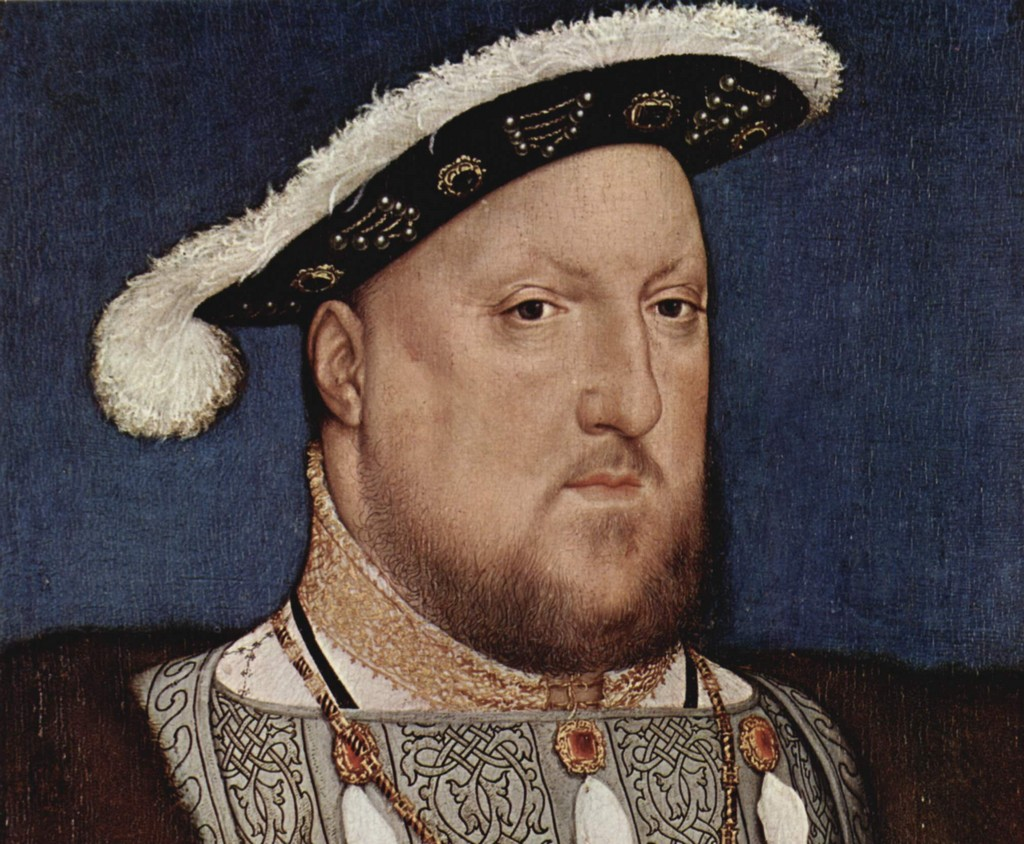 Naissance : 1491
Mort : 1547
Loi Poynings : 1494
Irlande des plantations
Le mouvement indépendantiste
Les causes
Confiscation des terres
La colonisation
La religion
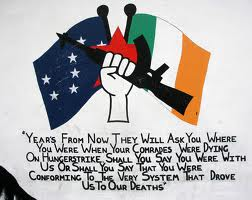 Les grandes étapes
1641: Cromwell
1798: Nouvelle révolte
1916: Les pâques sanglantes
La guerre d’indépendance
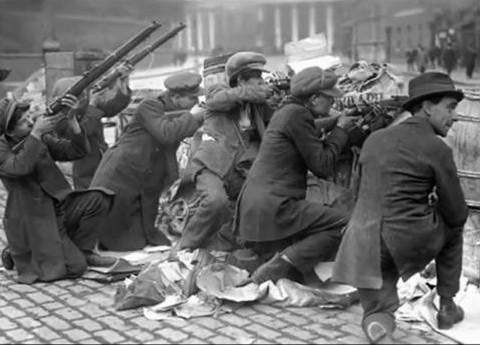 1919 - 1921
1921 : Deux Irlande
1972 : Bloody Sunday
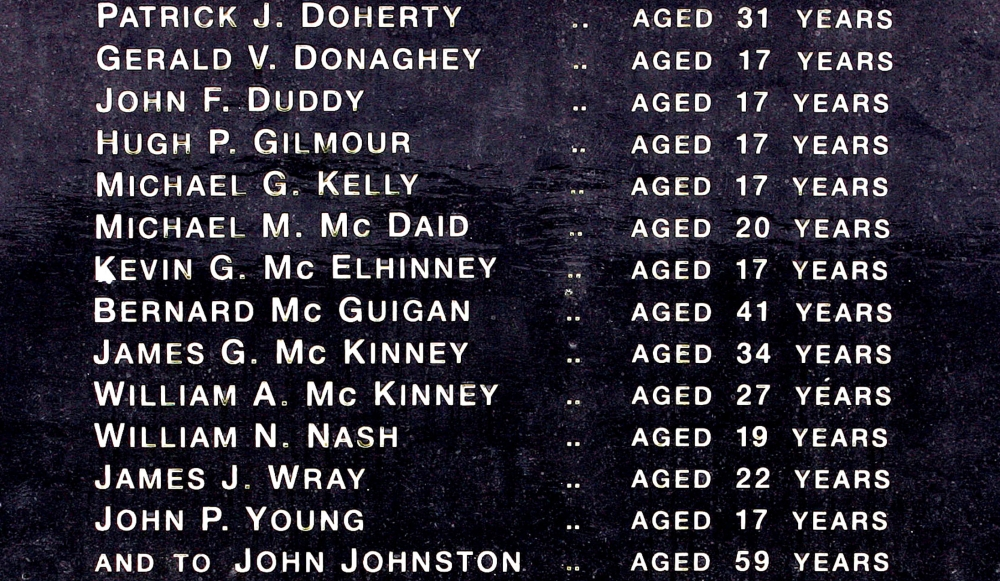 MENU
Démographie
Economie / Tigre celtique
Relief et géologie
Itinéraire
Contexte politique
Symboles irlandais
Informations pratiques
Pyramide des âges
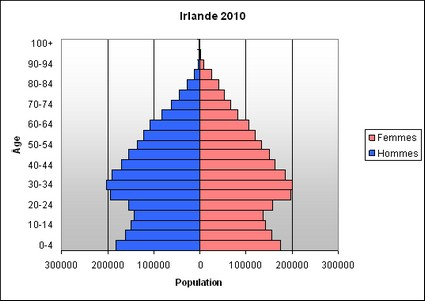 Terre d’accueil au XXème Siècle
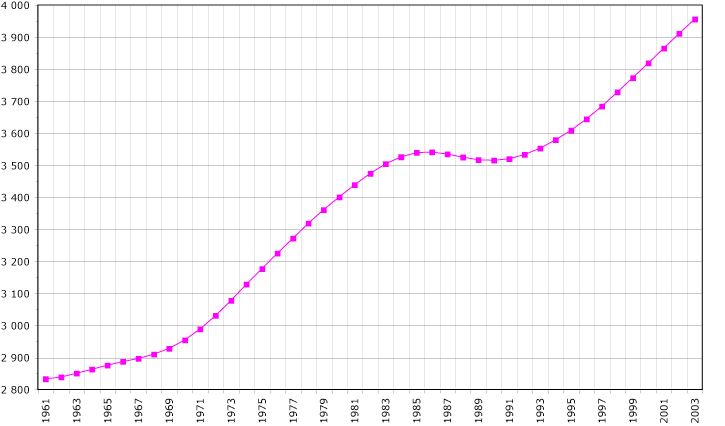 Terre de départ au XIXème Siècle
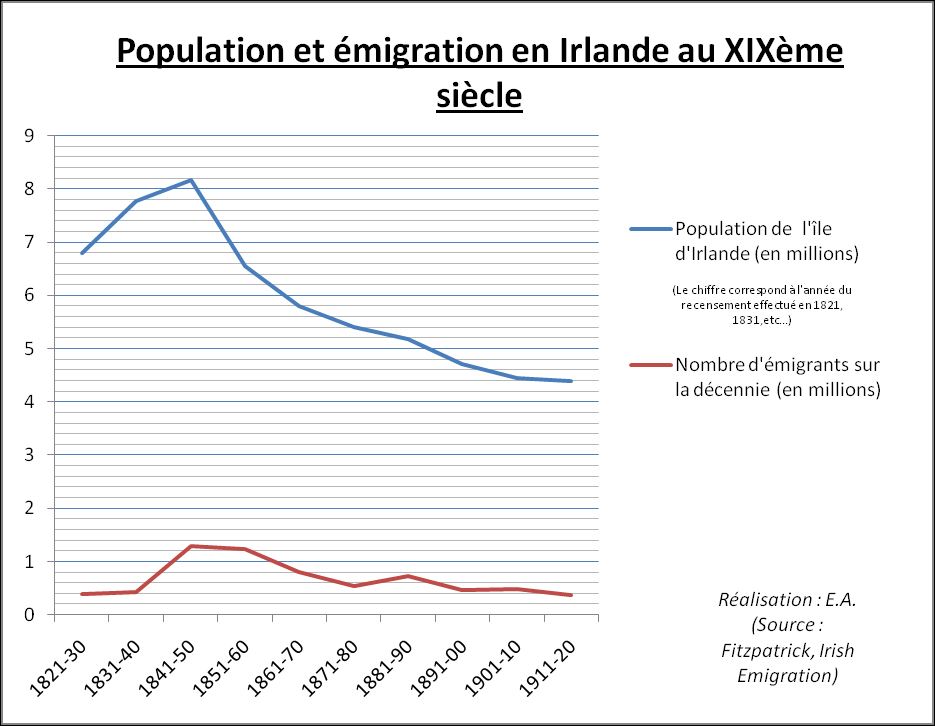 Avant, après et maintenant
Baby Boom
1841
1961
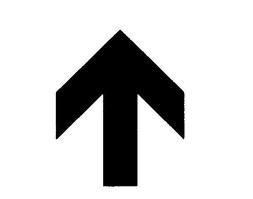 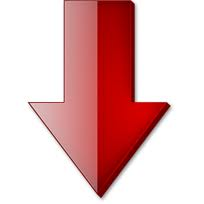 Emigration
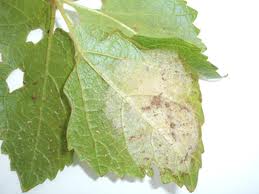 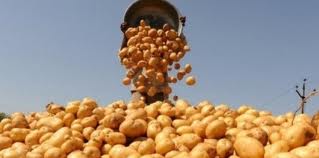 Mildiou
Pauvreté
Expulsion
Emigration
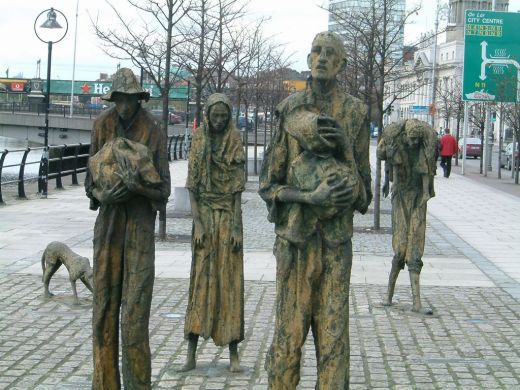 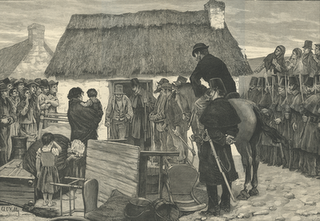 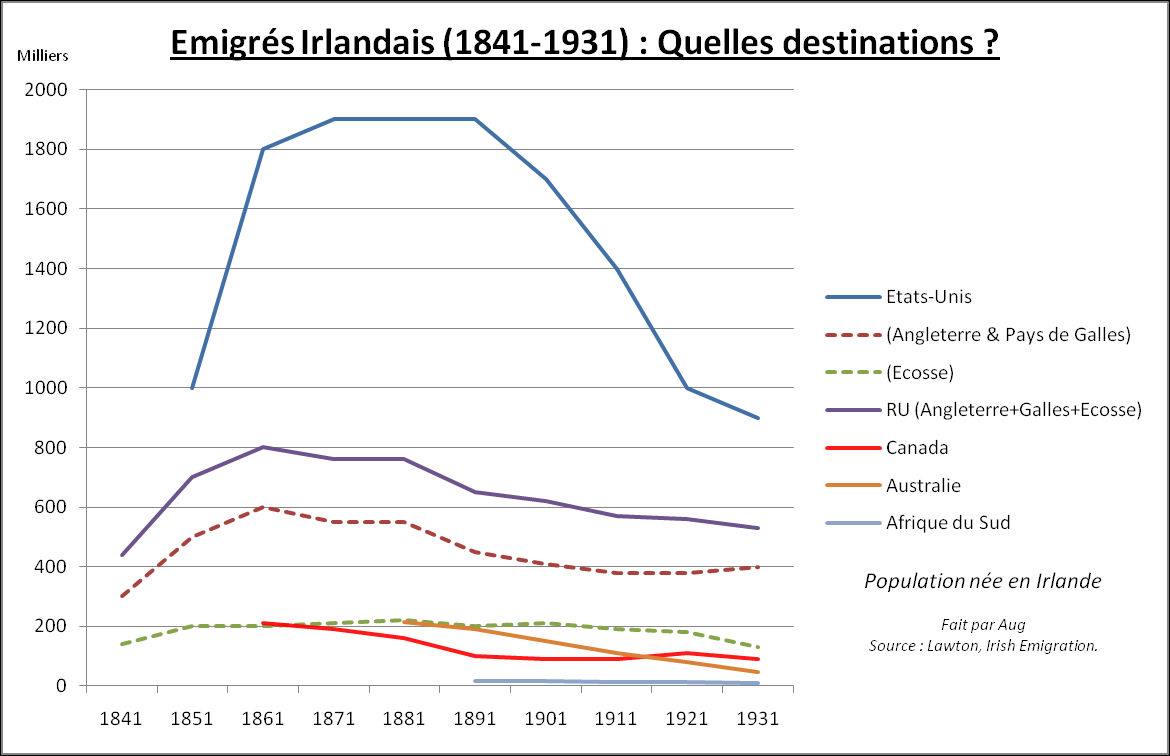 Irlande : de la pauvreté à la richesse
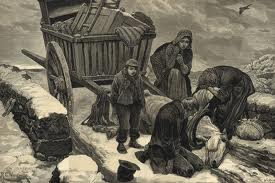 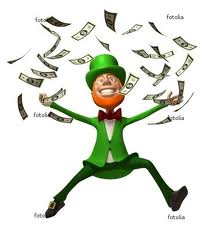 Menu
Irlande
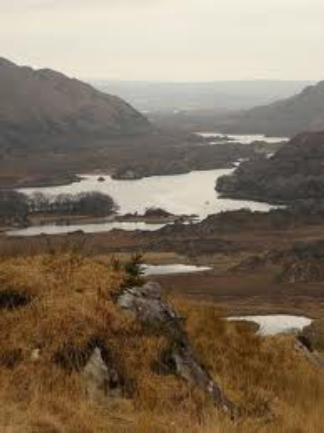 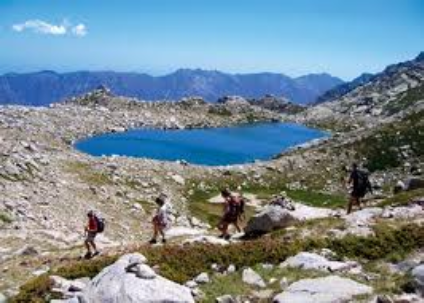 Paysages façonnés par les glaciers
Irlande
Plaine centrale calcaire (Burren)
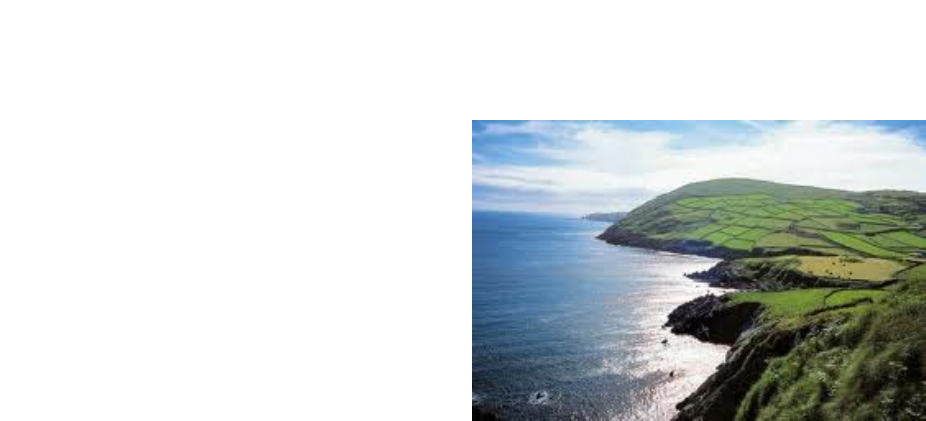 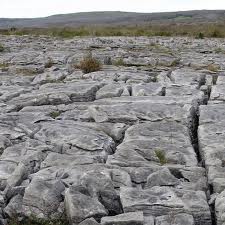 Côtes découpées
Chaussée des Géants (Ulster-Irlande)
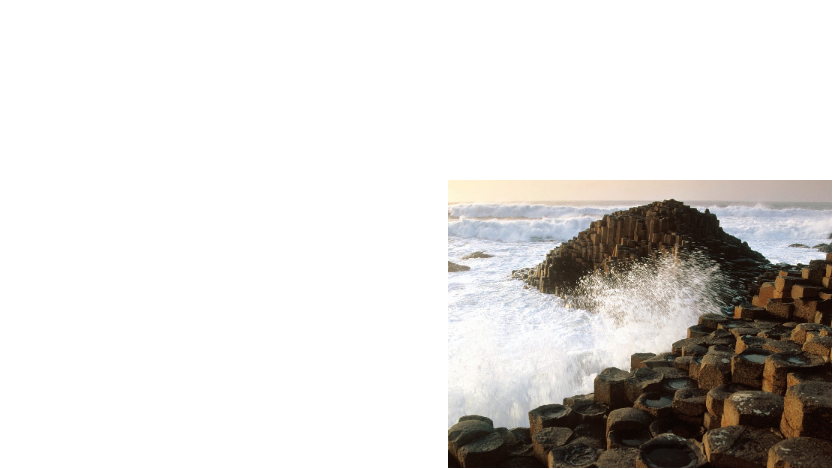 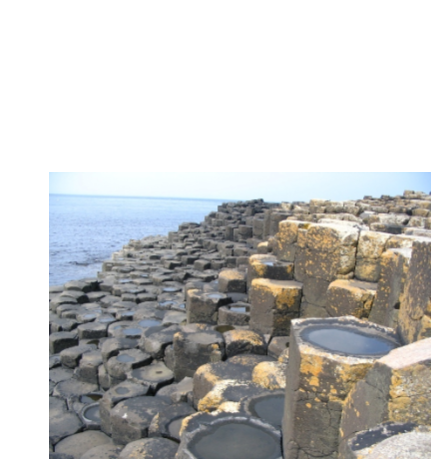 40 000 colonnes de basalte
Hauteur de la roche -> 60m
Activité volcanique antérieure
Climat Irlandais
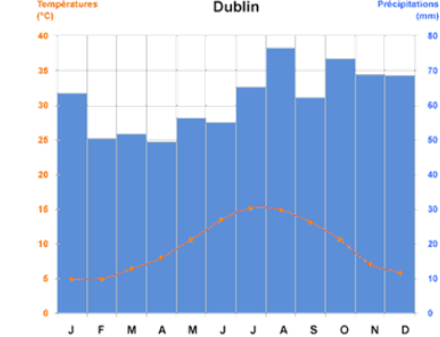 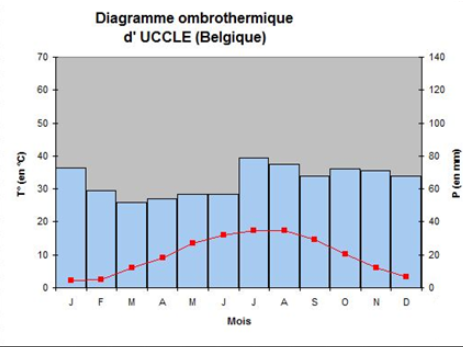 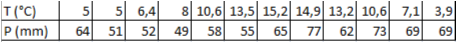 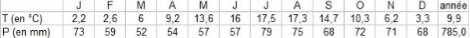 L’Irlande au fil du l’eau
Shannon
Blackwater
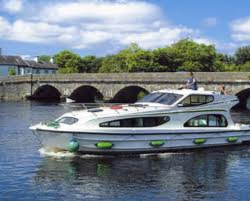 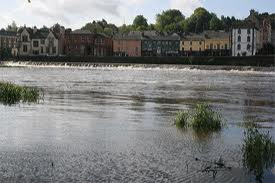 Boyne
Suir
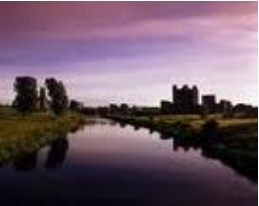 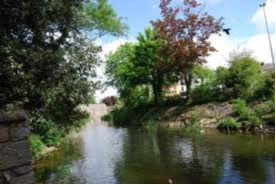 L’Irlande au fil du l’eau
Sphaigne
Montagne
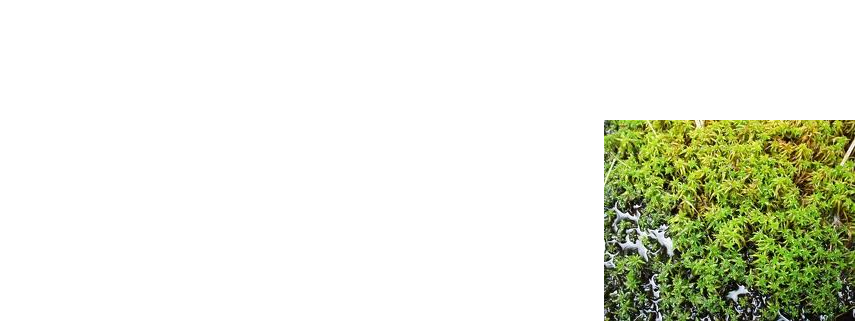 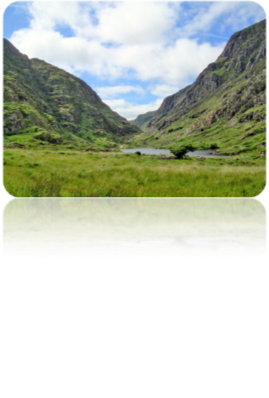 Paysage côtier du comté clare
Lignaigrette
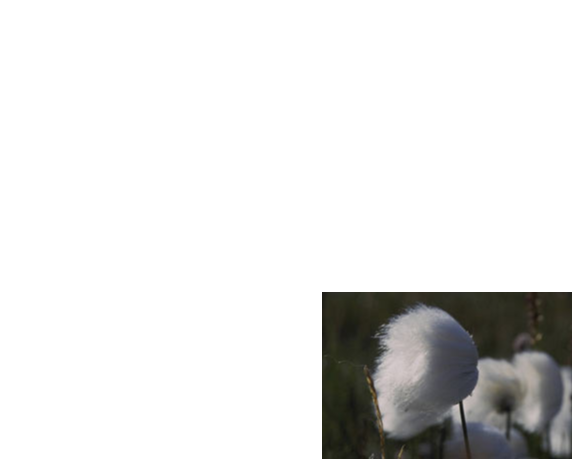 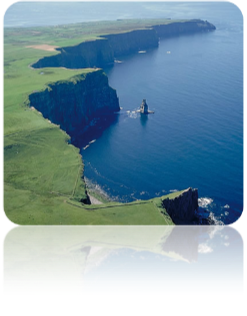 Menu
Deux Irlande
L’Eire la république d’Irlande du sud

Ulster (Irlande du nord): Une des quatre nations du Royaume-Uni
Politique
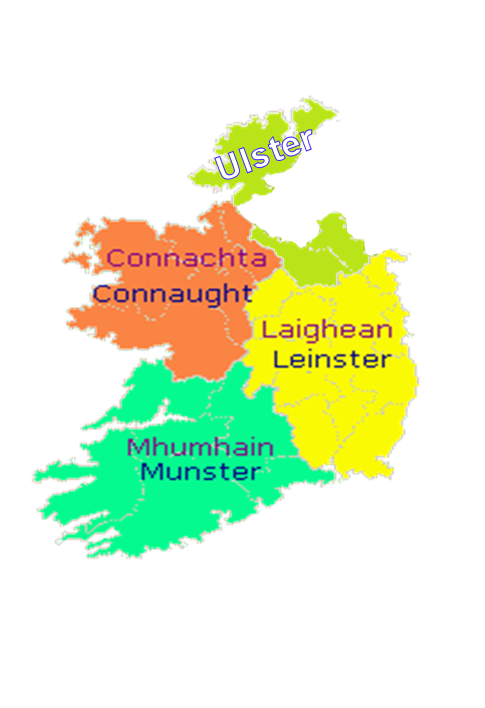 République parlementaire
L’Irlande est divisée en 4 provinces :
L’Ouest et le Sud de l’Ulster
Connaught
Leinster
Munster
L’état irlandais est membre de l’Union Européenne, de l'ONU, et du partenariat pour la paix (PPP)
Président
Michael D. Higgins
Chef d’état
Élu pour 7 ans
En poste depuis le 11 Nov. 2011
Parti: Travailliste (Gauche)
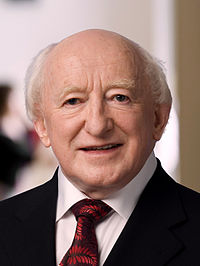 Premier ministre
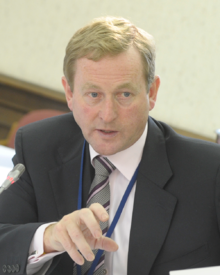 Enda Kenny
En poste depuis le 9 Mars 2011
Parti: Fine Gael (Centre droite)
Menu
« The Celtic Tiger »
Une économie émergente
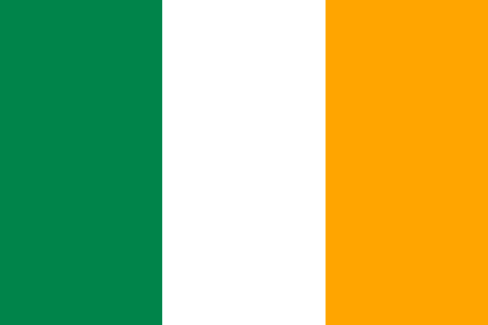 Croissance récente (P.I.B)
The Celtic Tiger
Aide de L’Europe
Politique de développement
Politique de développement
Mise en place de services
Tourisme
Politique attractive des entreprises
Politique attractive des entreprises
Avantages fiscaux
Aide à l’implantation
Aide à l’emploi
Terrain à bas prix
Résultats
Accueil de nombreuses entreprises
Évolution de l’exportation
Boom économique
Diminution de chômage
Appellation de « Celtic Tiger »
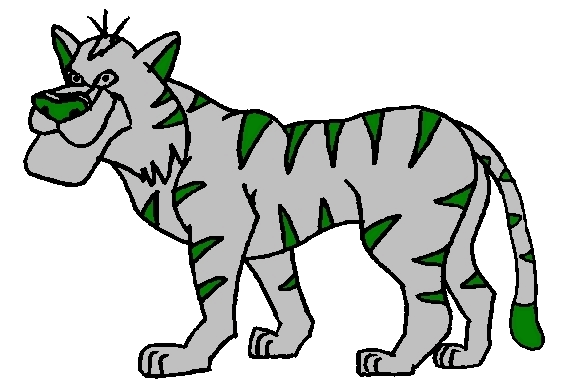 Présentation générale
1er temps
2ème temps
Primaire et secondaire
Secondaire et tertiaire
Informatique
Composants électroniques
Biotechnologie
Pharmaceutique
Médical
Tourisme
Matériel agricole
Engrais
Montage de voiture
Montage électronique
Importation - Exportation
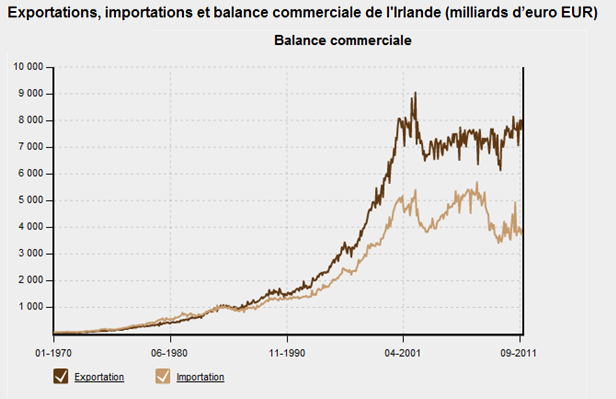 Crise financière mondiale
Activités bancaires et financières fortement touchées
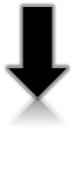 Prix de l’immobilier en baisse
Pertes d’emplois
Réaction de l’état
Grosse restructuration fiscale
Rachat des établissements financiers
Menu
Itinéraire
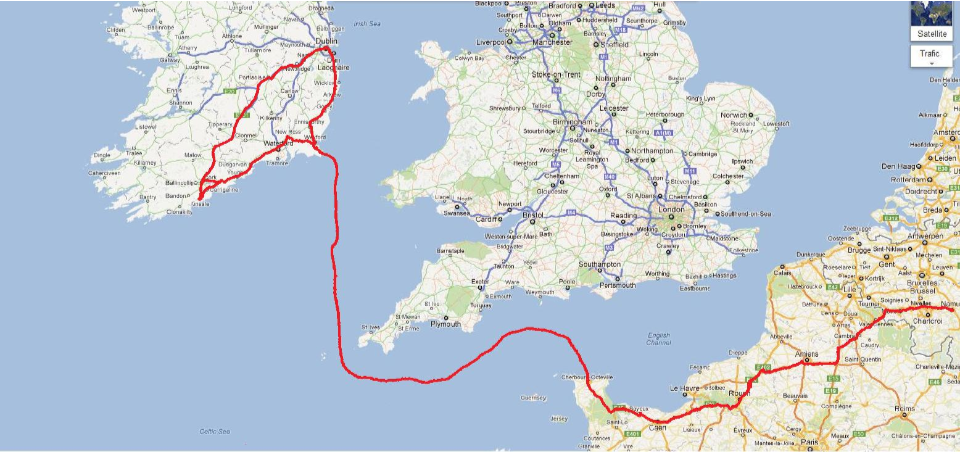 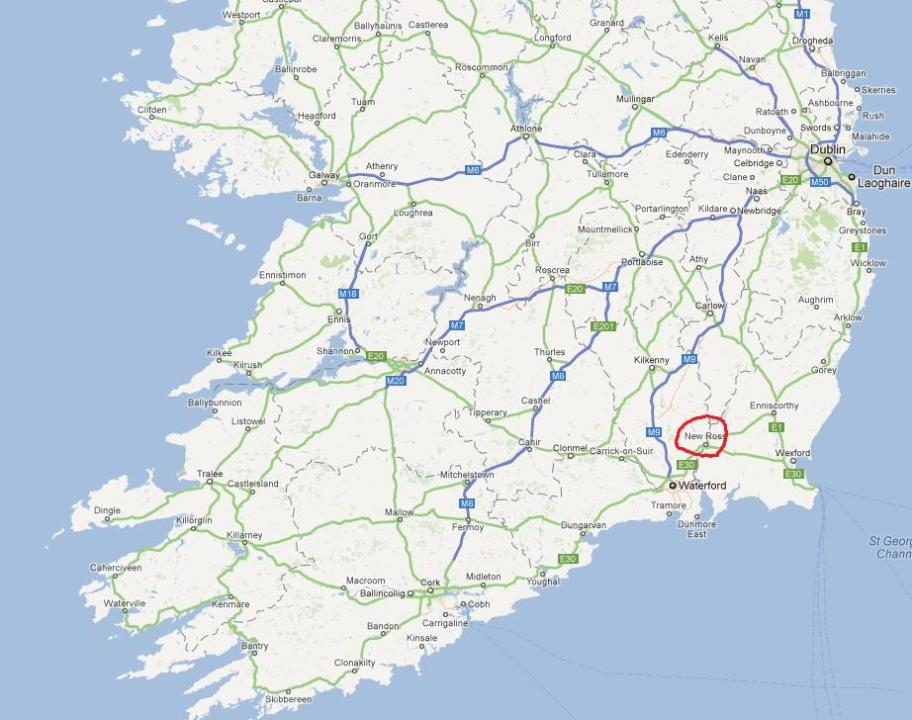 New Ross
Cork
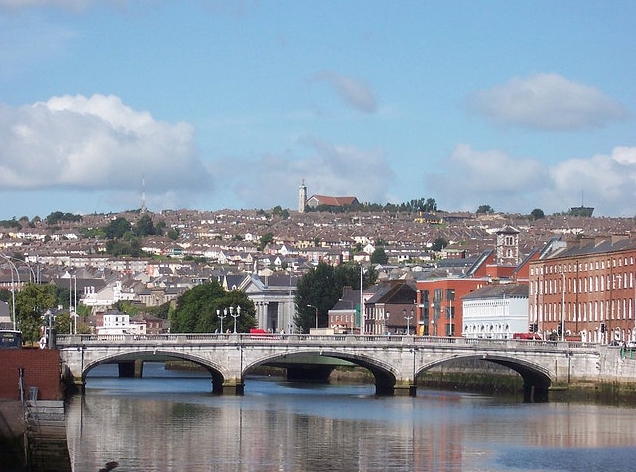 Cork se situe au sud de l'Irlande
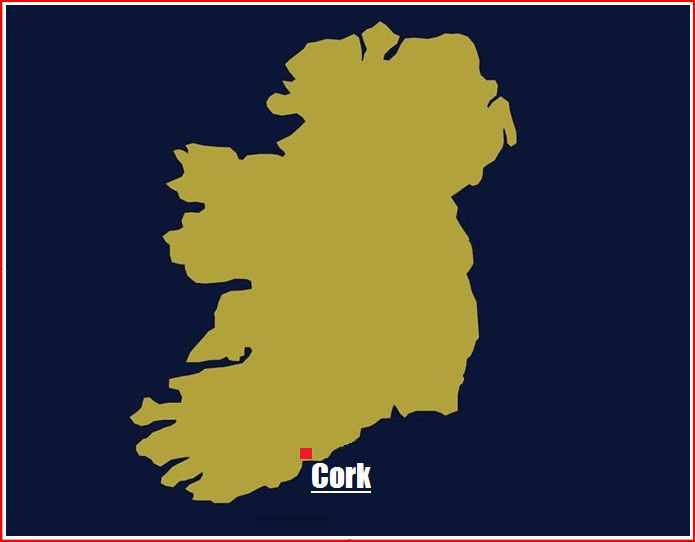 2ème plus grande ville d’Irlande (37,3km²).
3ème ville plus peuplée d’Irlande (119 143hab).
Vient du mot « corcach ».
La Lee traverse la ville
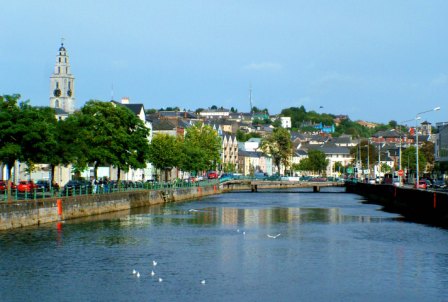 Saint Patrick street
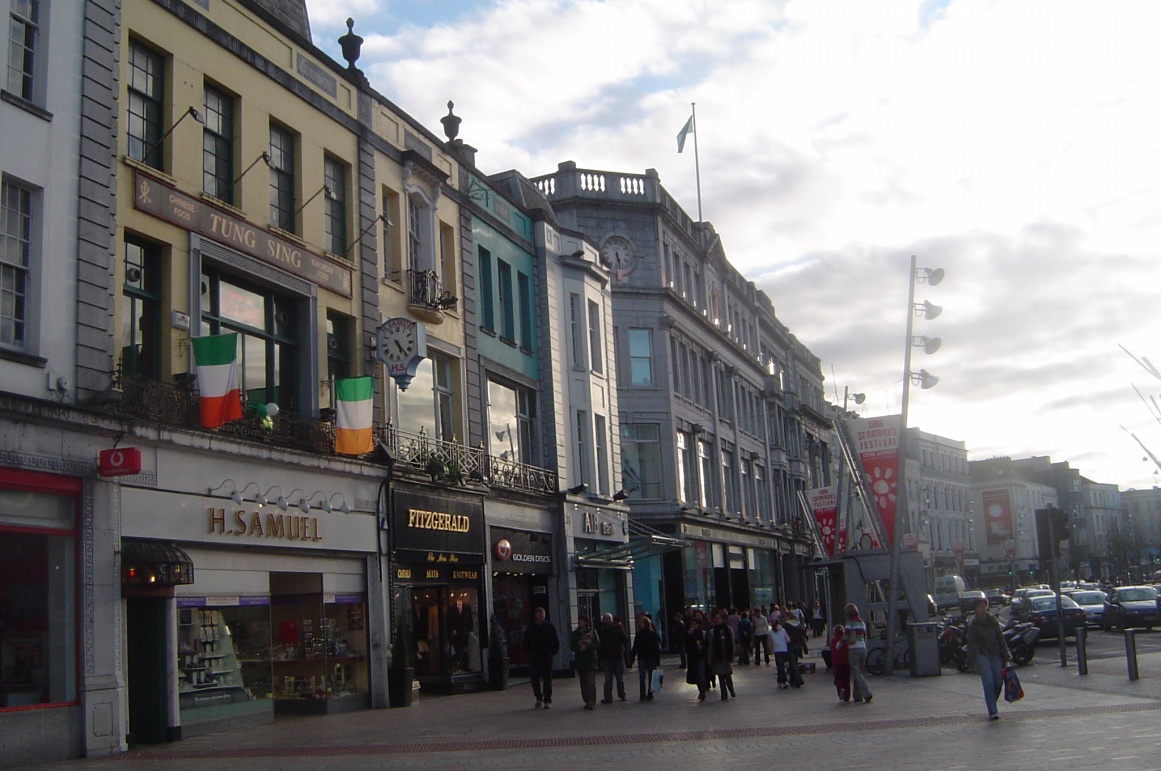 Église Sainte Anne de Shandon
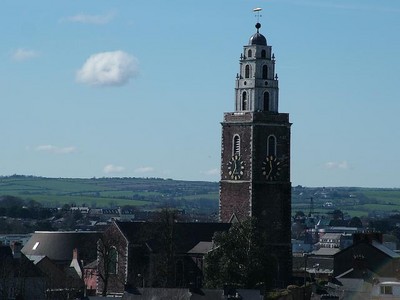 Cork Harbour le second plus grand port maritime naturel au monde.
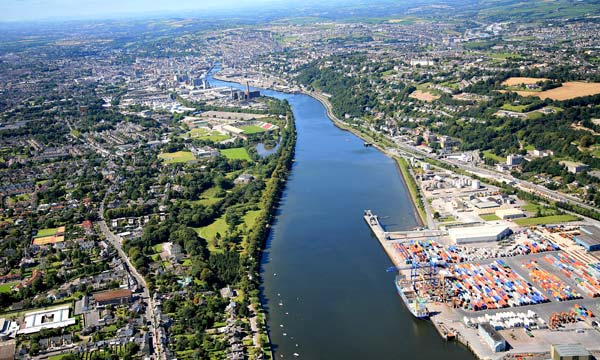 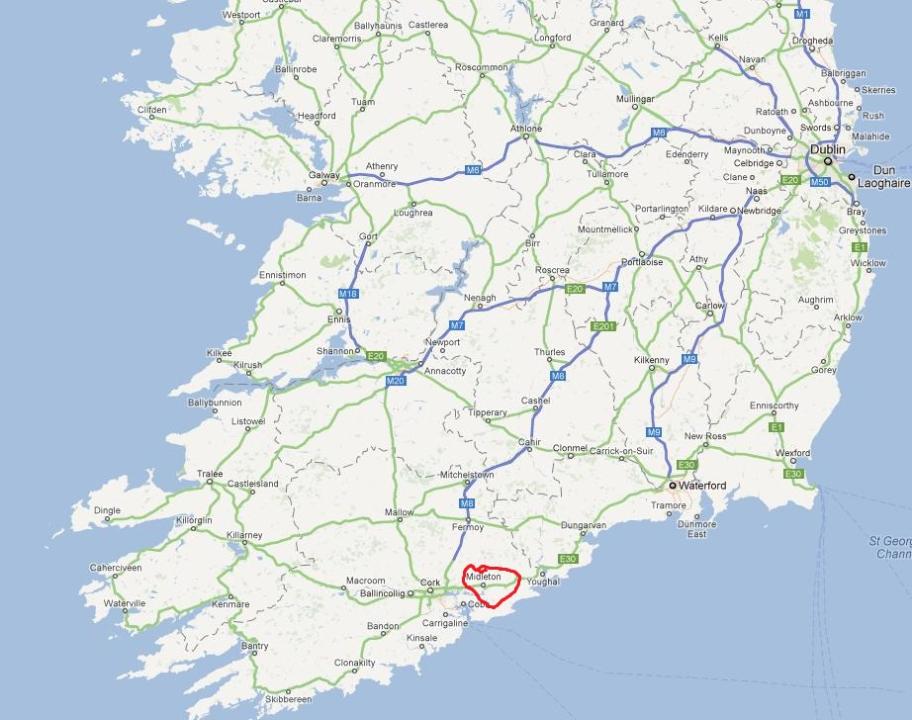 Midleton
Old midleton distillery
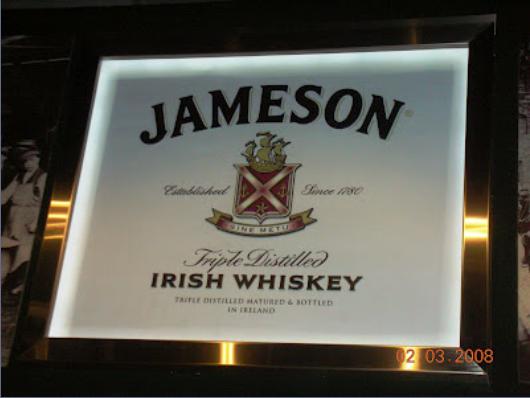 Musée et production
Tous types de whiskeys irlandais y sont produits
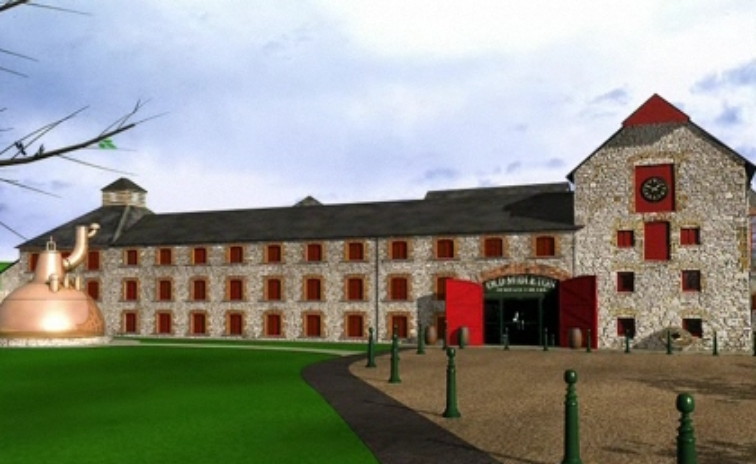 Fondation: 1825 par les frères Murphy
1966 : Regroupement de la production de whisky d’Irlande
1975: fermeture de l’ancienne distillerie, ouverture d’un musée
Production: près de 19 millions de litres d’alcool par an
Old midleton distillery
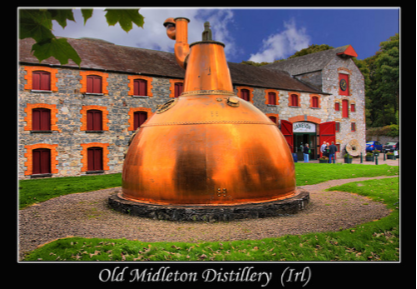 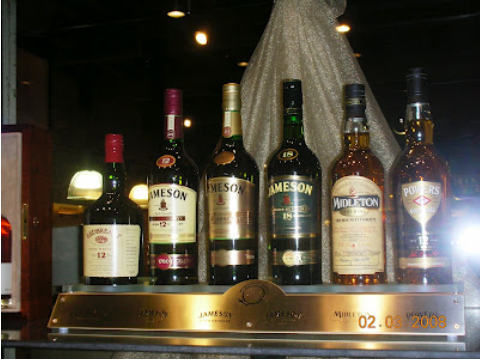 Exemple de whiskys produits sur place.
13 alambics produisent, en les combinant, tous types de whisky Irlandais.
Kinsale
Centre et port
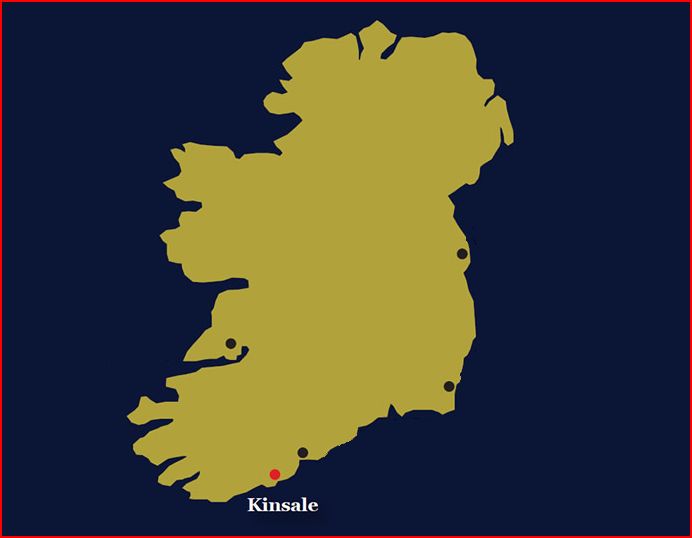 Kinsale
Un village de pêcheur vraiment tranquille
Situé à moins de 40 km de Cork
Kinsale vit au rythme de :
Ses marées
De la pêche
De sa gastronomie (poissons, fruits de mer, guiness)
Coins à visiter dans Kinsale
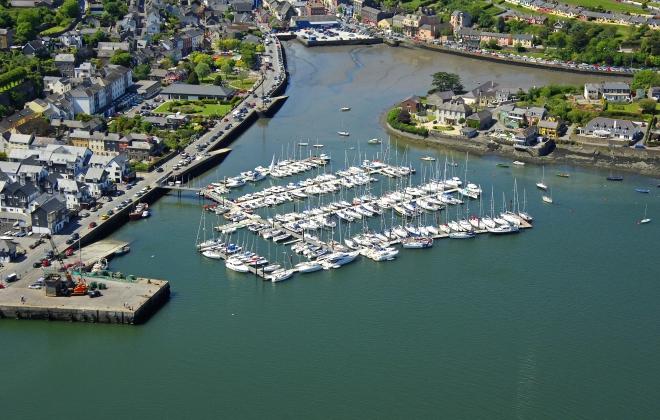 la visite de son port : se promener le long des quais en admirant les bateaux, les voiliers…
Charles Fort
Le Charles Fort
Le fort doit son nom à Charles II d'Angleterre

Construit à la fin du XVIIème siècle

Ce fort est un des plus beaux exemples de fortification du XVIIème siècle en Irlande
Il est tombé à l’abandon après avoir été brulé pendant la guerre civile de 1922 en Irlande

Plus récemment, il a été partiellement restauré par l'état et ouvert au public
Desmond Castle
Construit en 1500
L’endroit servait de bureau des douanes
Le Château Desmond devint connu sous le nom de «Prison Française»
Le château servit de prison de ville puis se transforma en centre d'aide pour les pauvres
Main street
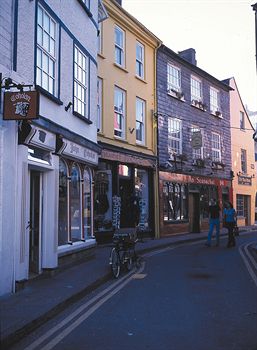 Les meilleurs pubs et restaurants de la région
Old market house
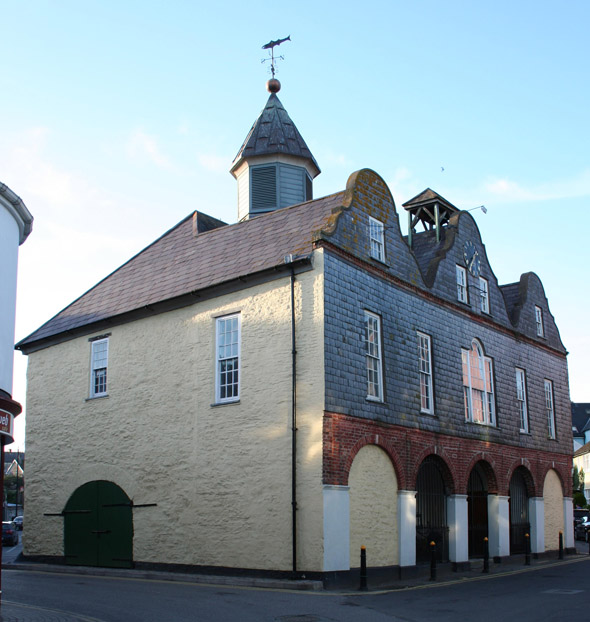 Ancien tribunal et musée régional
Dublin
La harpe celtique est le symbole de L’Irlande
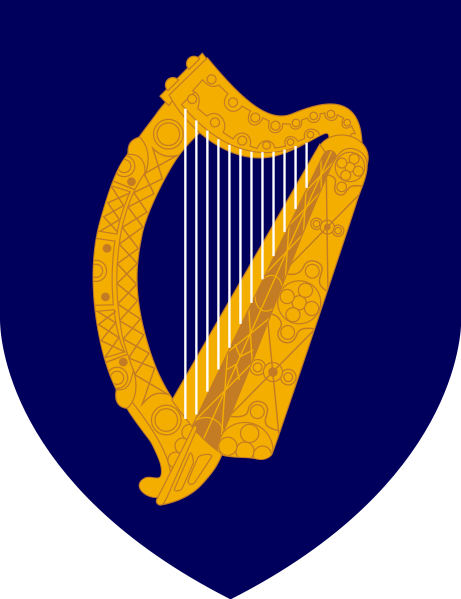 Dublin
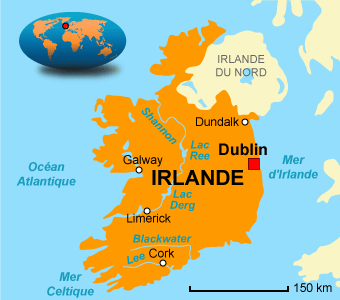 Capitale de l’Irlande
Superficie : 115Km²
Population : 503.739 Hab.
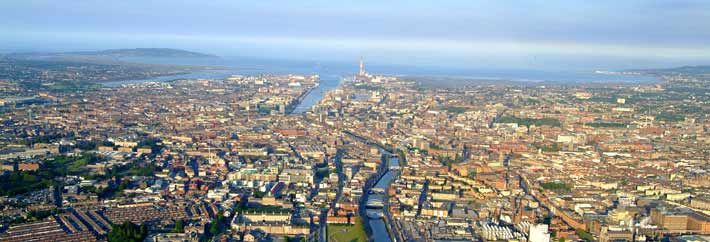 Dublin
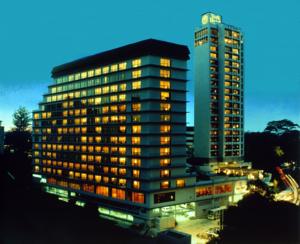 Dublin a connu une vive expansion économique depuis une quinzaine d'années,
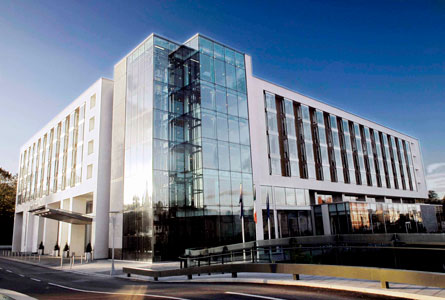 surtout dans le domaine informatique.
Dublin
Plus grand port d’IrlandeNombreux échanges (import et export)
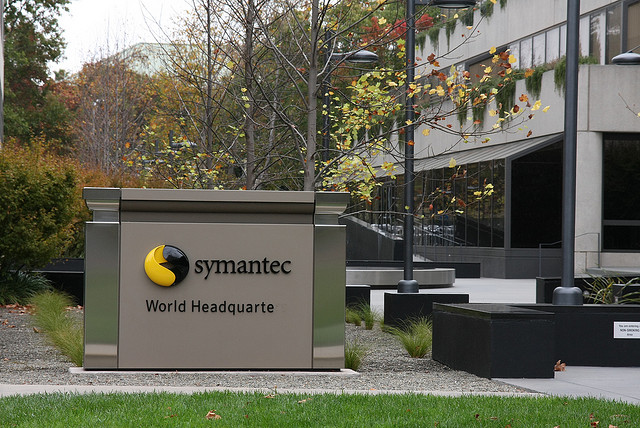 Symantec
Ancienne prison de Dublin
Kilmainham Goal
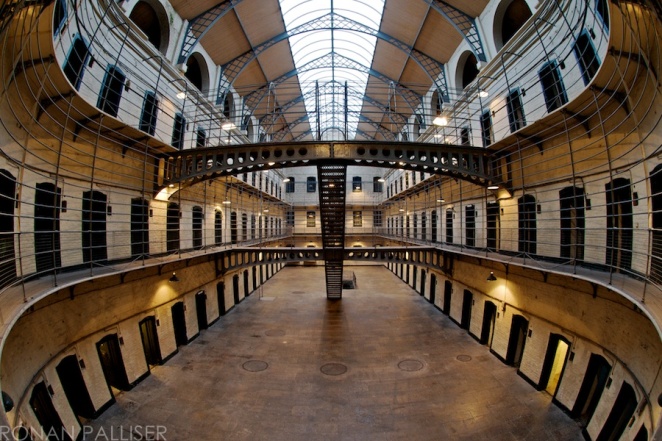 Kilmainham Goal fut érigée en 1796
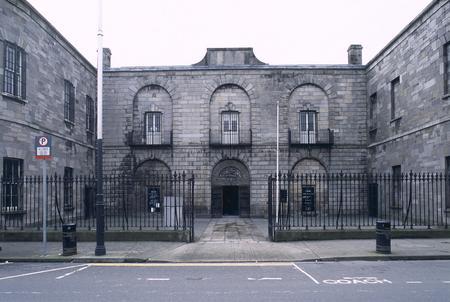 Dublin
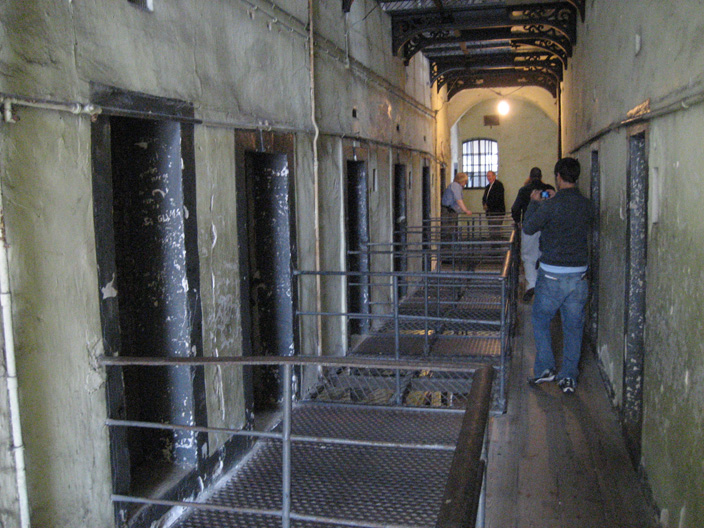 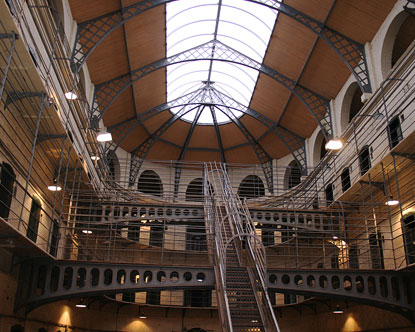 Maintenant, celle-ci accueille un musée
National museum of Ireland
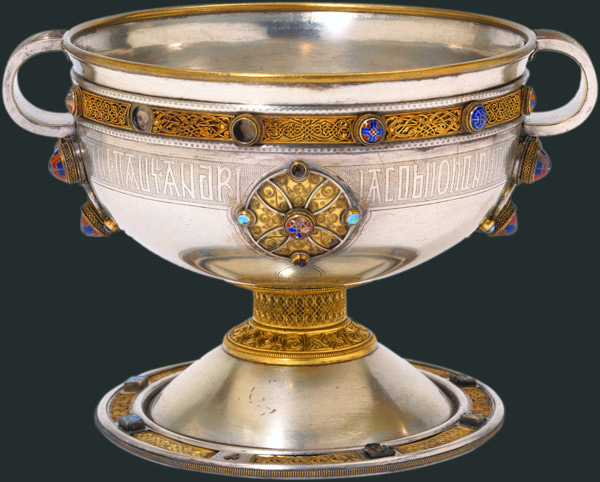 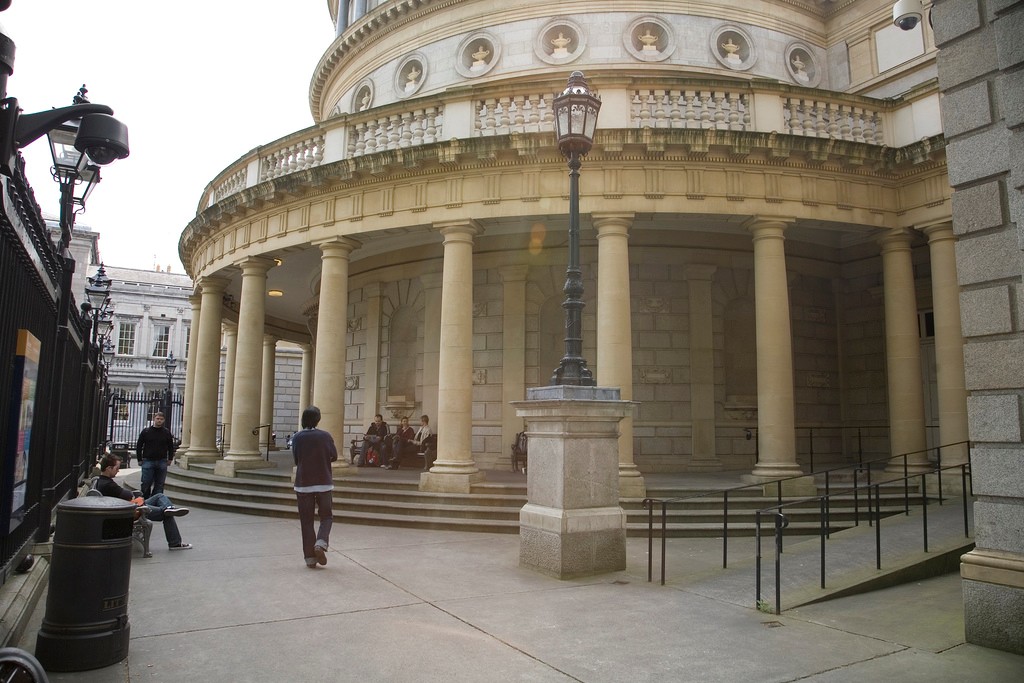 La broche de Tara ( VIII siècle ).
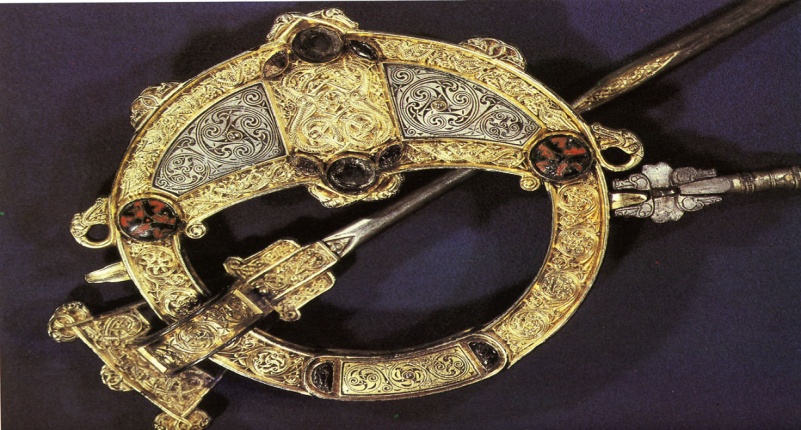 Le Calice d’Ardagh (VIIIème siècle).
La plus ancienne université d'Irlande
Trinity Collège
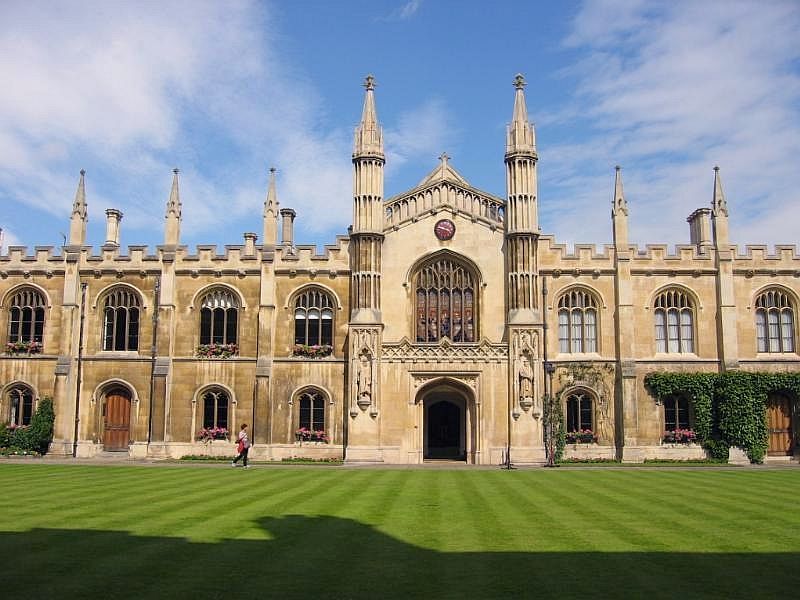 Université créée en 1592.
Tolérance à la présence de catholiques en 1793
L'université accepte les catholiques, sans restriction, après 1970!
Anciens élèves célèbres
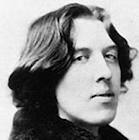 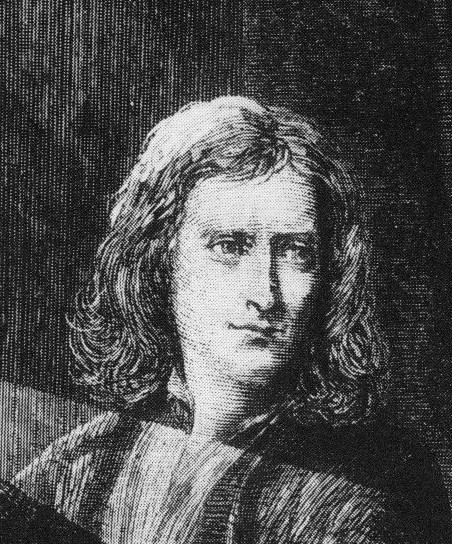 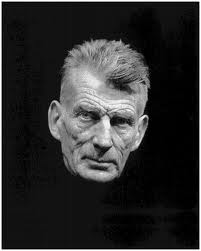 (1854-1900).
(1643-1727).
(1906-1989).
Samuel Beckett
Isaac Newton
Oscar Wilde
Oscar Wilde
Samuel Beckett
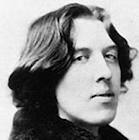 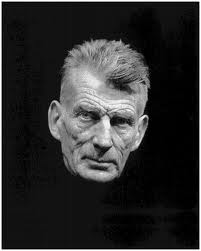 Isaac Newton
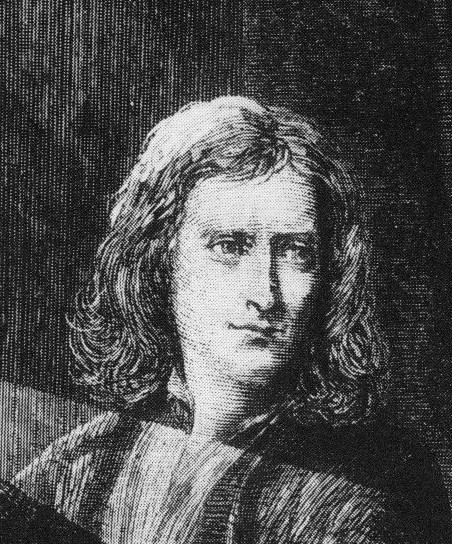 « Les femmes sont faites pour être aimées, non pour être comprises. »
«  Ne tenez pour certain que ce
 qui est démontré. »
« Nous naissons tous fous. Quelques-uns le demeurent. »
Dublin
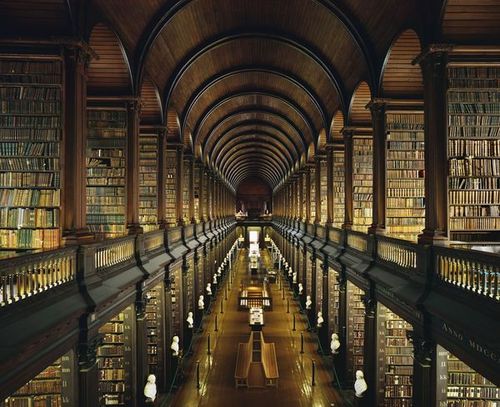 Voici la vieille bibliothèque 
(Old Library)
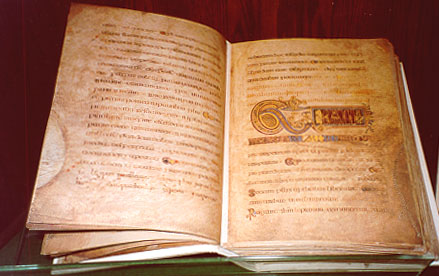 Livre De Kells
Grafton Street et Molly Malone
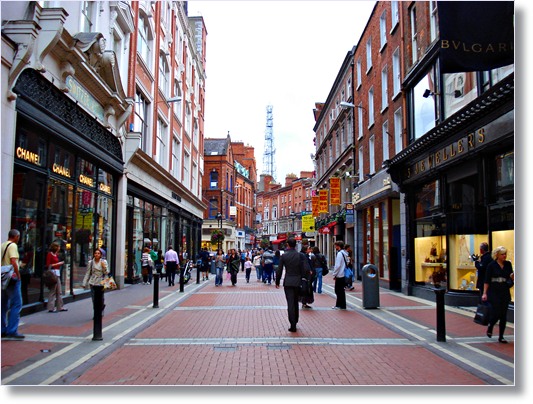 Grafton Street, une des villes les plus commerçante de Dublin.
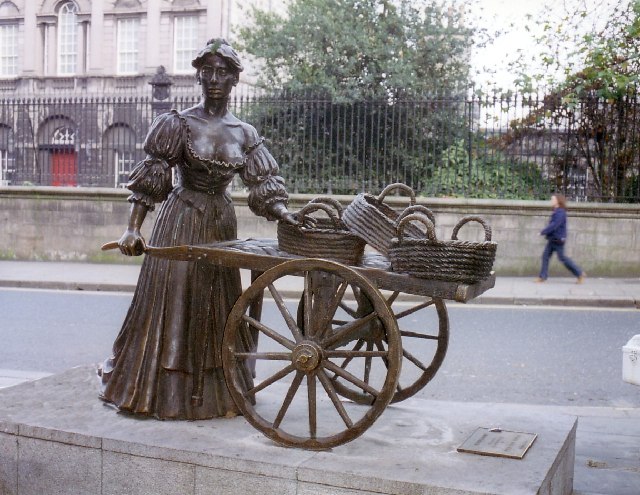 Molly Maloneest l’hymne de Dublin.
St Stephen’s Green Park.
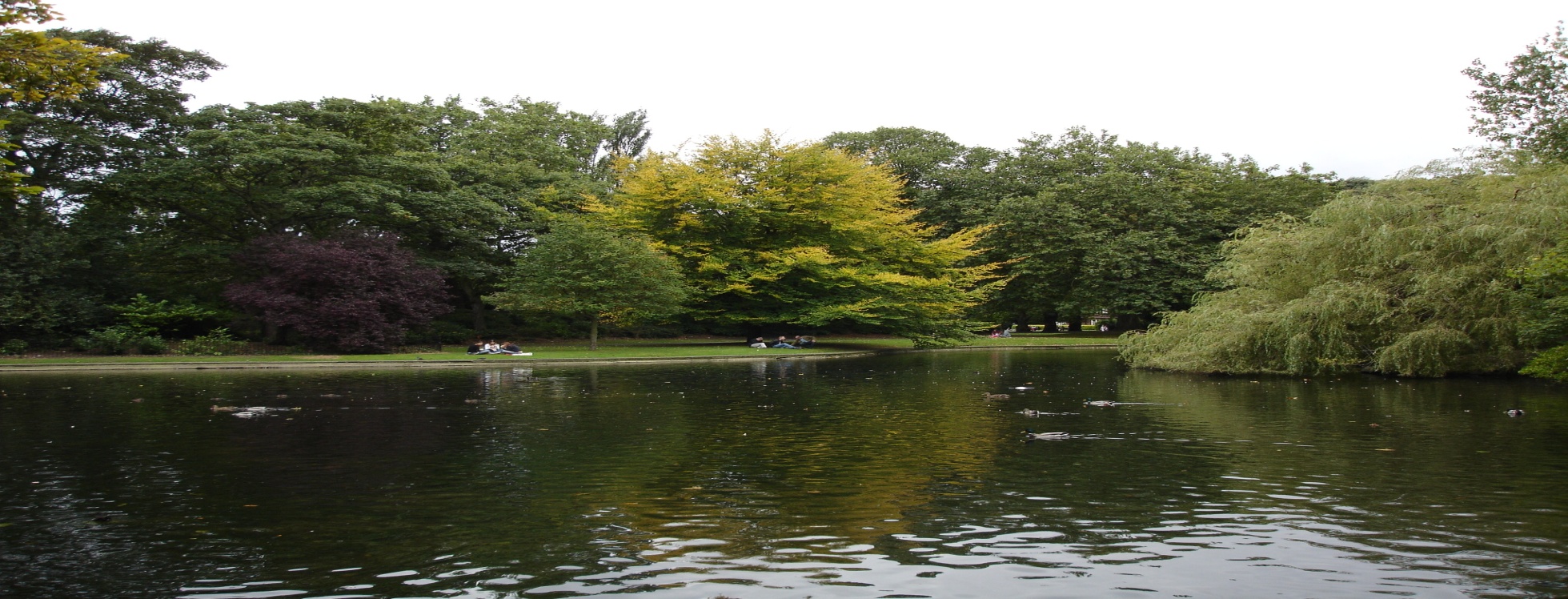 St Stephen Green est un parc victorien 
de 9 hectares, situé dans Dublin même.
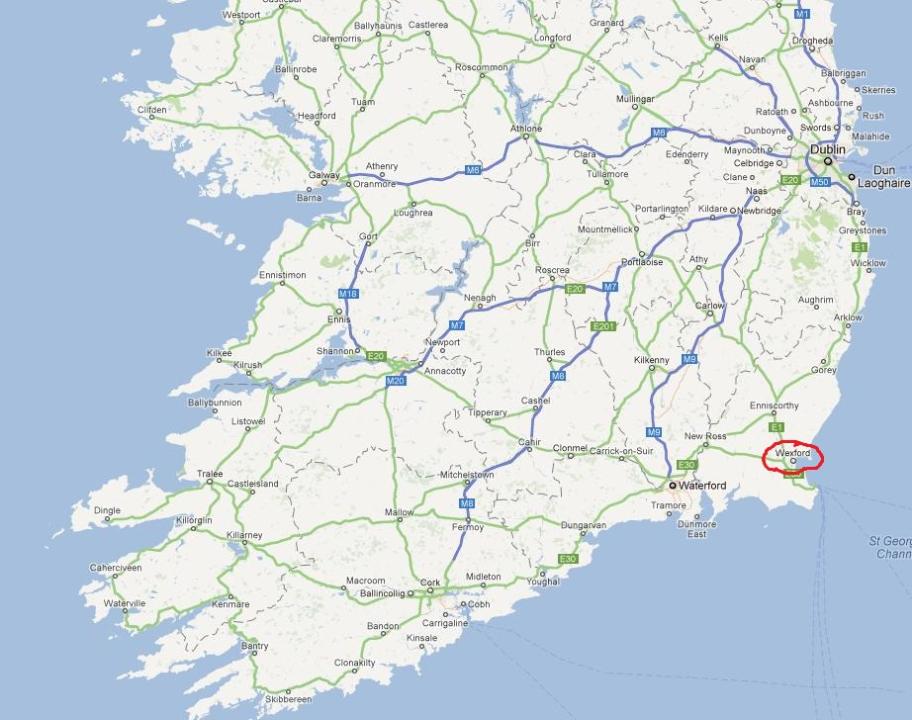 Wexford
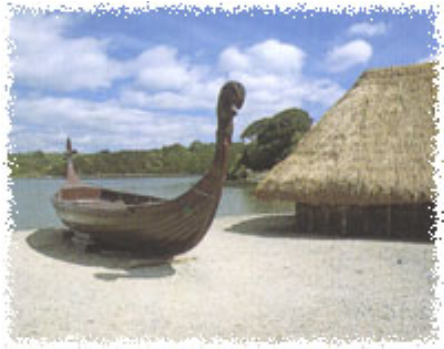 «  Veisafjorðr » ou Wexford, ville fondée par les Vikings.
1169: assiégée par le roi de Leinster
1640: saccagée par Cromwell.
A toujours été impliquée dans la lutte nationaliste.
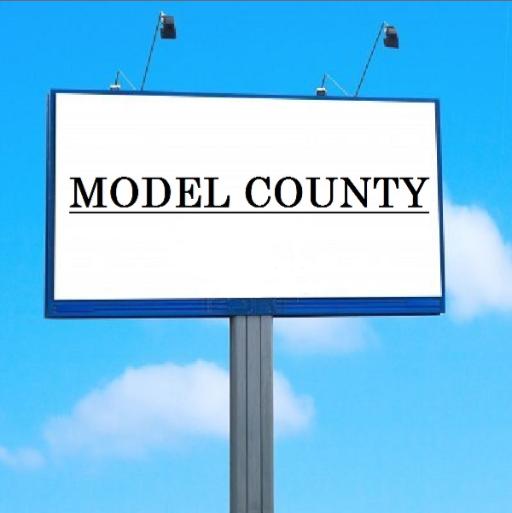 « Model county » ou comté modèle.
Titre obtenu pour son cadre de vie très agréable.
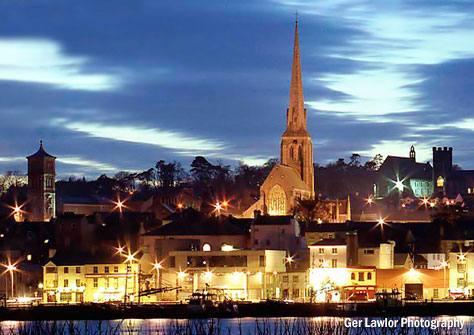 La Lone Pikeman sur la place bullRing.
1798 Affrontements et rébellions.
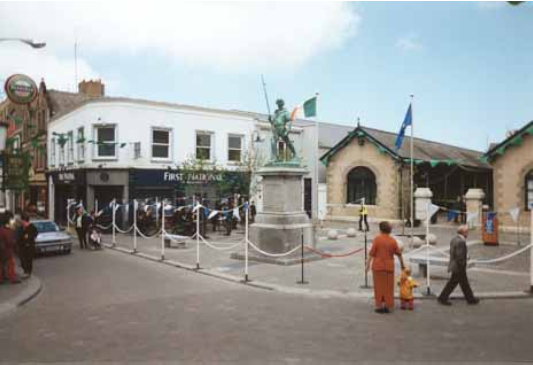 Musée de la ville à travers le temps
35 Hectares
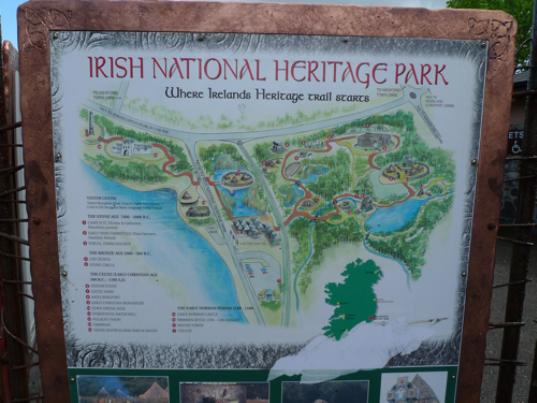 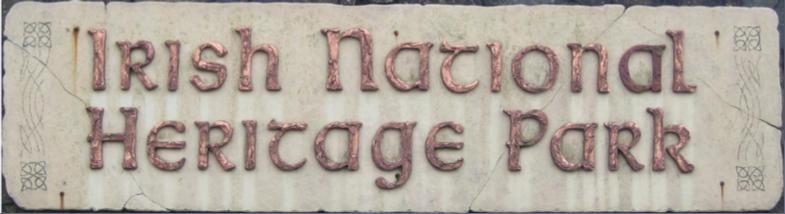 La vie à travers le temps, présentée sur 5 périodes
Mésolithique
7.000 à 4.000 ACN
Présente un campement typique
Le mode de vie
Les outils / Les habits
Les rites funéraires
Le site est basé su des fouilles
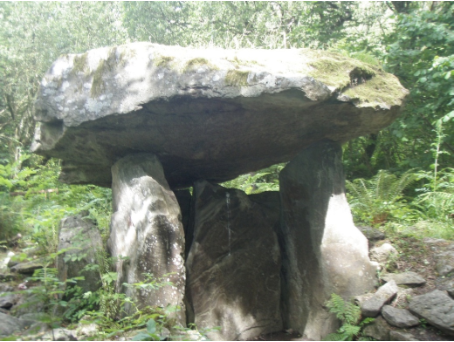 Néolithique
4.000 à 2.000 ACN
Exposition des premières techniques de culture et de récoltes à la ferme.
Age du bronze
2.000 à 500 ACN
Début de la révolution technologique : le cuivre et le bronze permettent la fabrication d’armes et d’outils plus résistants.
Différents rites funéraires.
Cercle de pierres: Lieu de rites dont la nature et le but restent un mystère
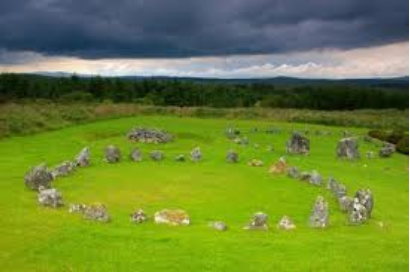 Age du bronze
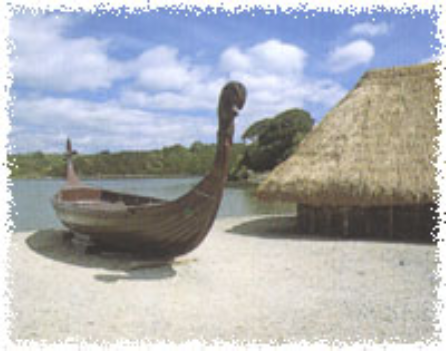 500 ACN à 1169 PCN
Première forme d’écriture.
Premier monastère montre:
Arrivée des chrétiens en Irlande.
Stockage des vivres
Utilisation des pierres chaudes
Fabrication de bateaux, bijoux.
Premiers Normands
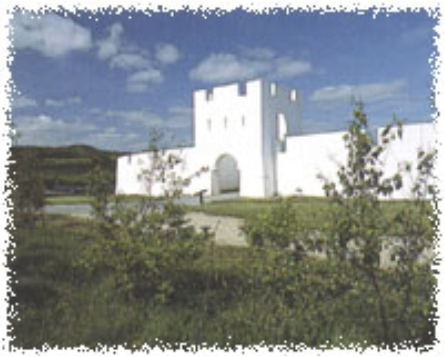 1169 à 1190 PCN
Premiers:
Châteaux forts normands
Fortifications protègent contre les pillards.
Menu
Symboles Irlandais
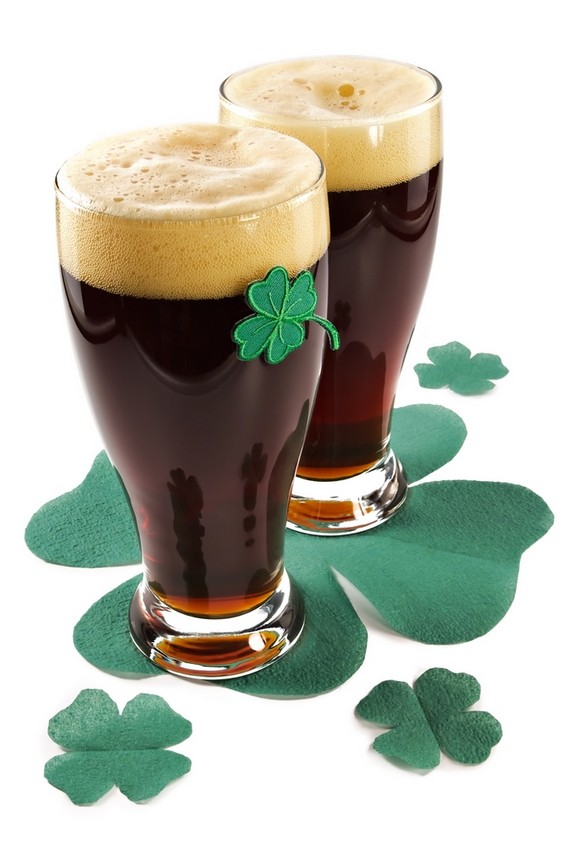 Drapeau
Créé par Thomas Francis Meagher pour le meeting Young Ireland du 15 avril 1848.

Signifie la paix (Blanc) entre  la communauté gaëlique                               et anglo-normande (Vert) et la communauté Protestante (Orange) .
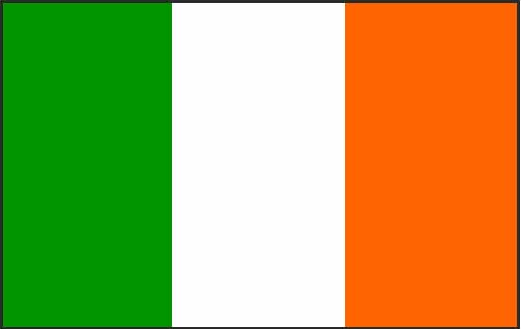 Croix celtique
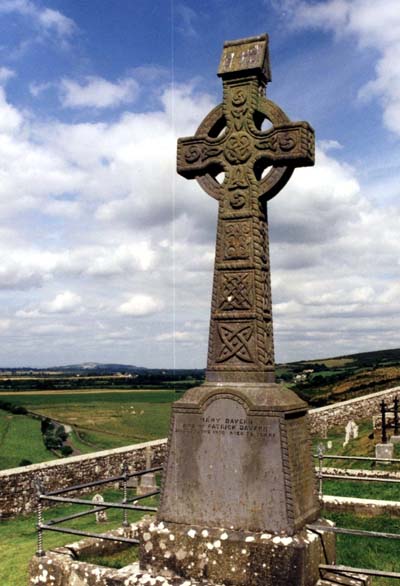 Une représentation des 4 points cardinaux
 Une représentation des 5 régions Irlandaises
 L’Irlande, l’île aux 4 maîtres.
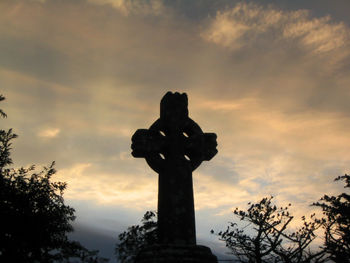 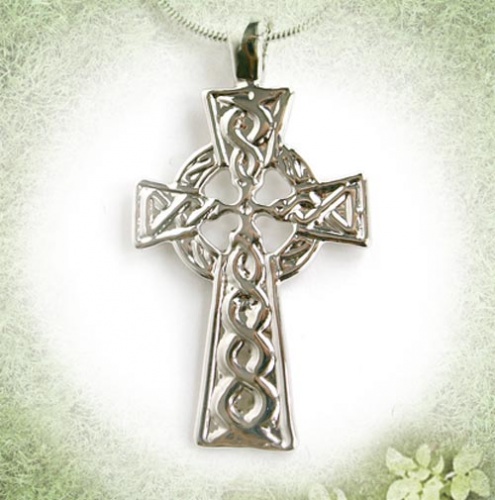 Harpes
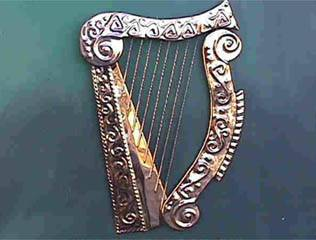 Instruments de musique Celtique
Elles sont conçues en Ecosse, puis largement répandues en Irlande.
Triskell
3 branches distinctes, représentant un cycle
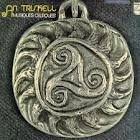 les 3 dieux principaux de la mythologie celtique : Lug, Dagda et Ogme
les 3 éléments : l’eau, la terre et le feu
les 3 âges de la vie : jeunesse, âge mûr et vieillesse
les 3 temps : passé, présent et avenir
Trèfle
Symbole de St Patrick et du Christianisme irlandais
Symbole national représentatif de l’Irlande
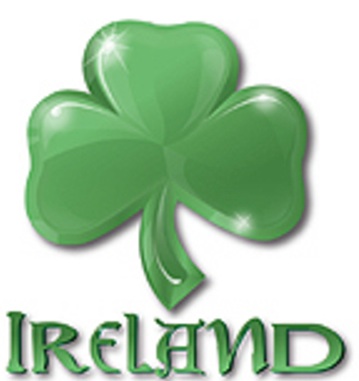 Trèfle à trois feuilles représentant la Sainte Trinité :Le Père, le Fils et le St Esprit

Le trèfle à quatre feuilles représente l’amour sincère, la renommée, la richesse et la santé
Bague de Claddagh
Un symbole d’amour et d’amitié
Samaïn
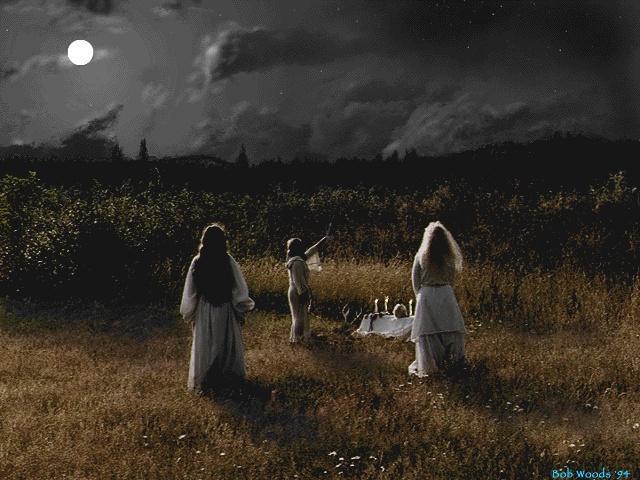 Les esprits des trépassés pouvaient revenir dans leur demeure terrestre et les vivants devaient les accueillir.
Une nuit où les morts coexistent avec les vivants ….
Jack O’Lantern
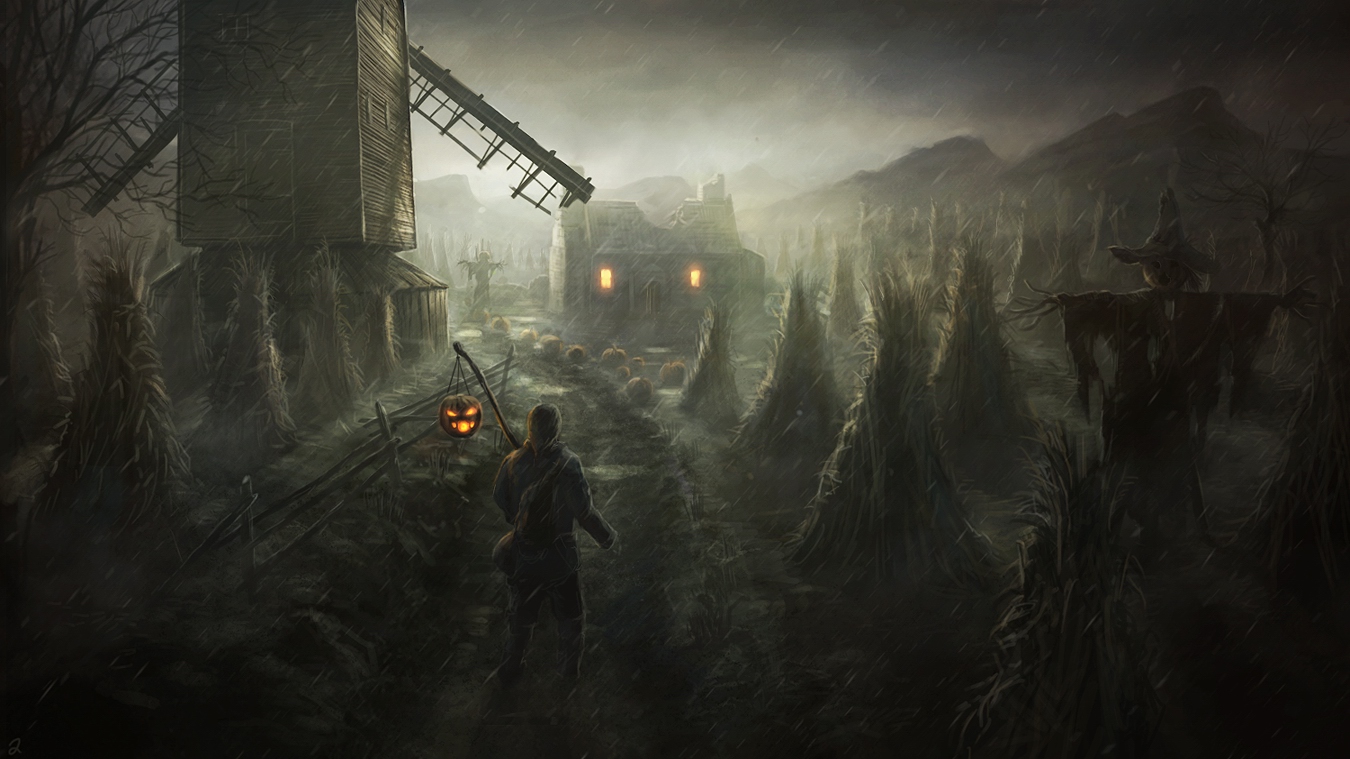 Un être malicieux qui se joue du Diable…
… Condamné à errer sans fin.
Halloween, le remix d’un symbole!
Le Leprechaun
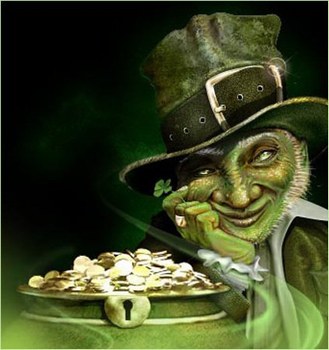 Un excellent cordonnier, ainsi qu’un banquier redoutable…
Malgré son avidité le Leprechaun sait être reconnaissant et n’hésite pas à offrir de son whisky fait maison
Molly Malone
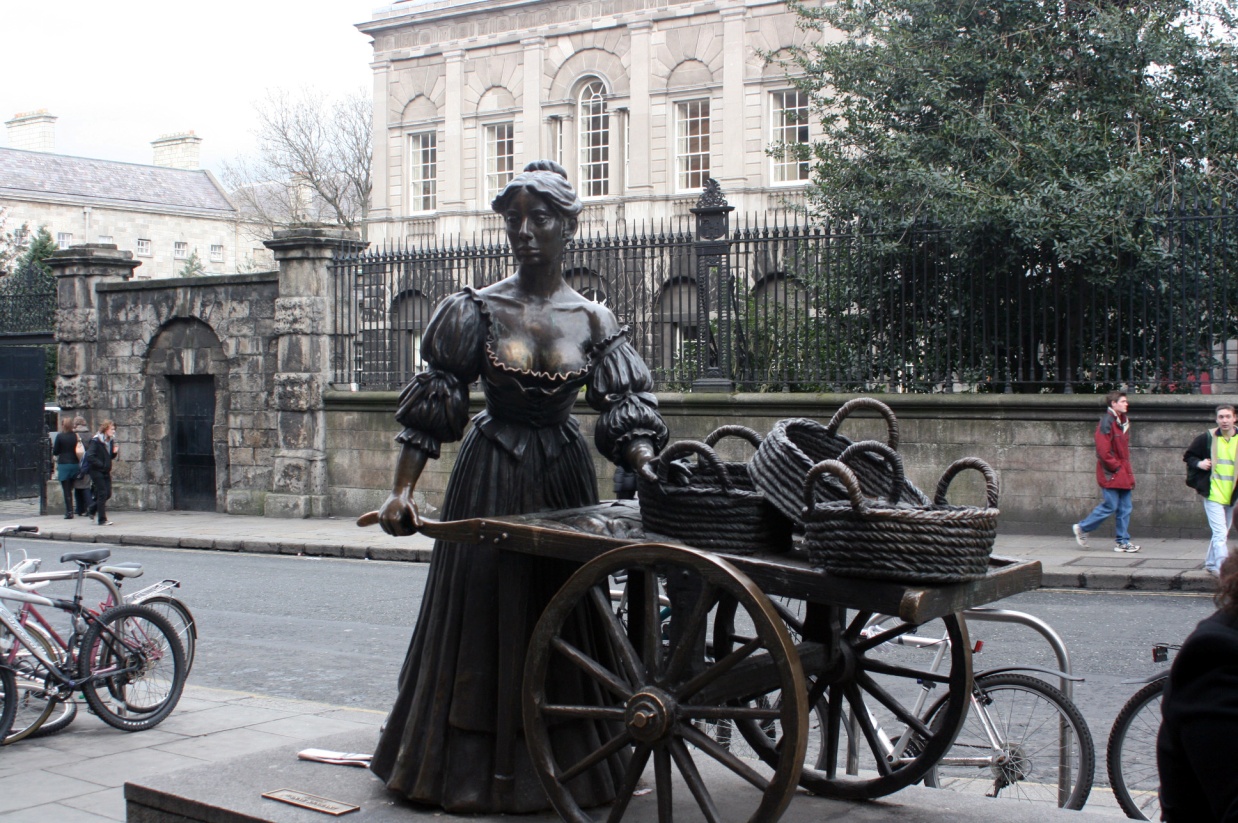 Un personnage fictif, issu d’une chanson populaire irlandaise
En hommage à ce personnage incontournable dans la culture irlandaise, Dublin a commandé en 1987 une statue de Molly Malone
Gastronomie
Plats traditionnels
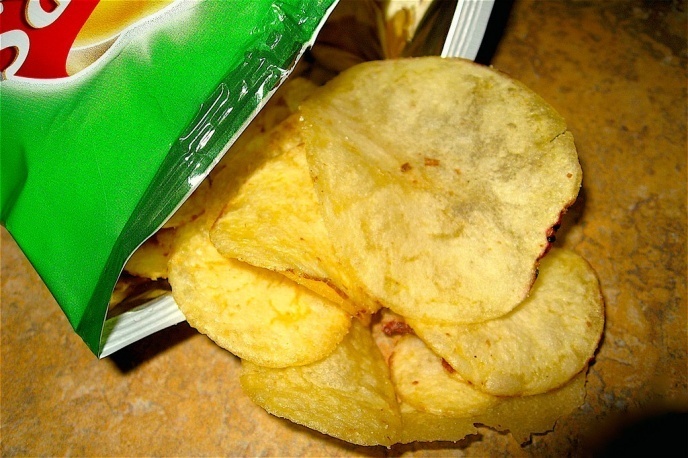 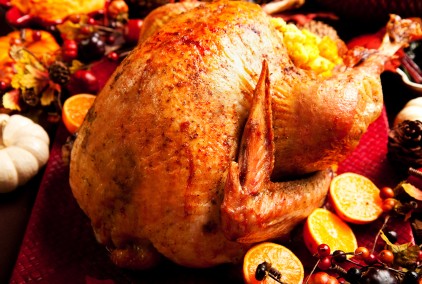 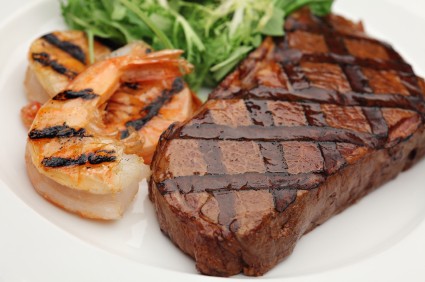 Le Christmas turkey
Le surf and turf
Les chips au vinaigre
Les spiritueux
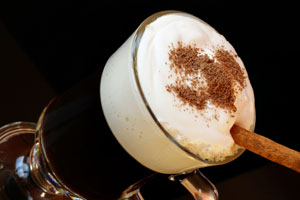 Pour les bières : La Guinness 
La Caffrey’s
…
Pour les alcoolsL’Irish Coffee
Le Baileys
Le Poteen

Et l’incontournable whisky irlandais…
Le Jameson
Le Paddy
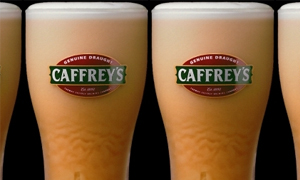 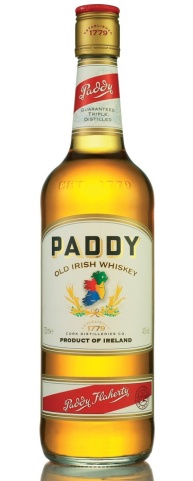 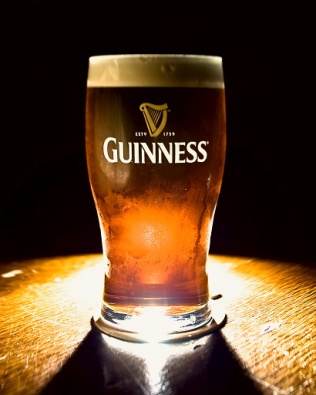 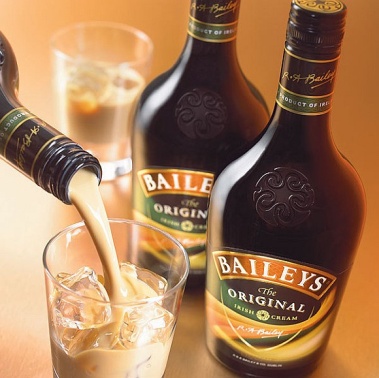 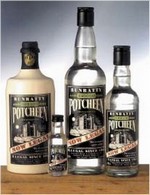 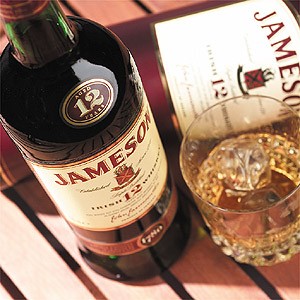 Attention !
À consommer avec modération
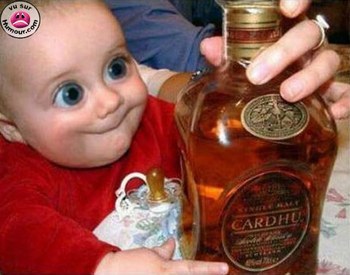 Culture musicale irlandaise
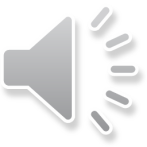 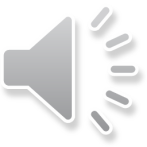 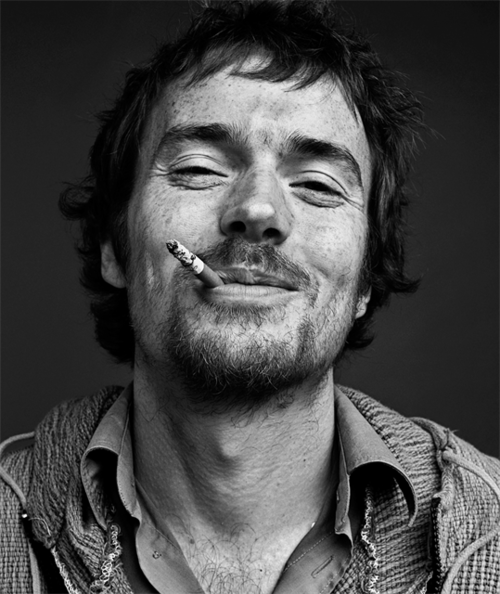 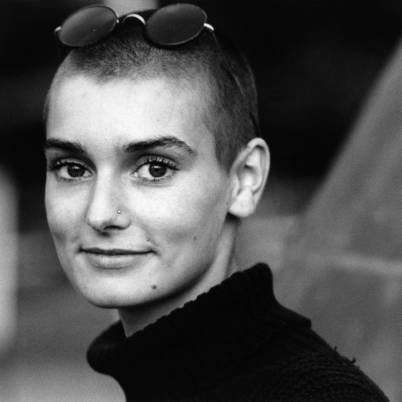 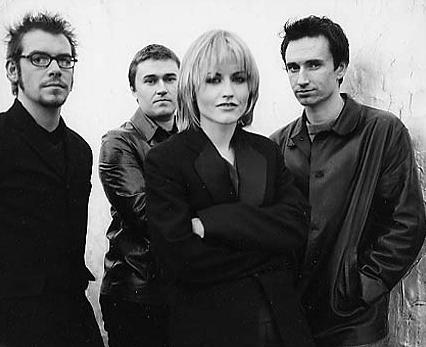 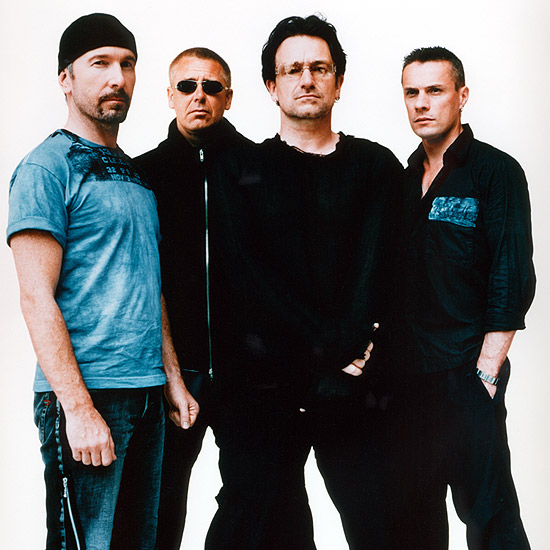 The Cranberries
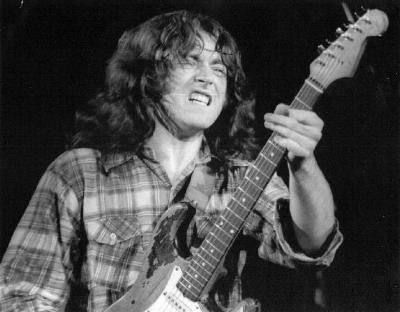 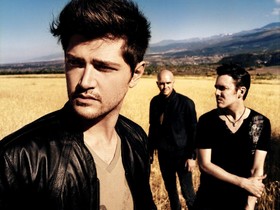 Sinéad o’Connor
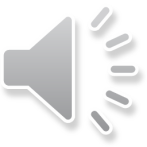 The Script
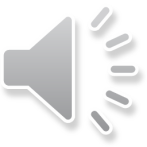 Damien Rice
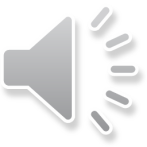 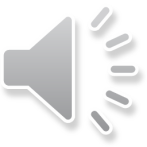 U2
Menu
Rory Gallagher
Infos Pratiques
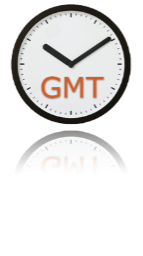 Une heure en moins
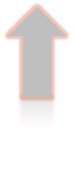 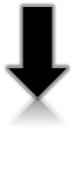 Sens de la circulation inversé
Attention en traversant
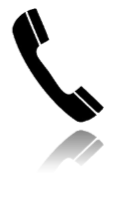 En cas d’urgence: 0032 479 347 873 uniquement pour le groupe
Ambulance : 999
Police et autre: 112
A ne pas oublier
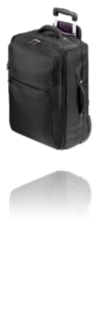 Une valise dans la soute
Vêtements chauds et imperméables
Chaussures de marche
Un sac avec vous
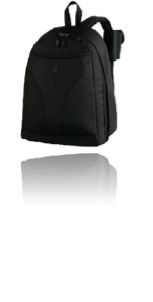 Pique-nique (ou argent pour les restaurants aller –retour)
Trousse de toilette
Médicaments (Touristil)
Vêtements pour le bâteau
Un petit cadeau pour la famille qui nous accueille
Spécialités belges : 
Chocolats
Cuberdons
Spéculoos
Etc.
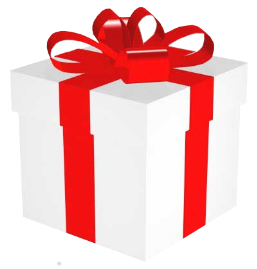 Les impondérables
Toujours avec soi :
Carte d’identité
Carte mutuelle (World/Europe assistance)
Journal de classe
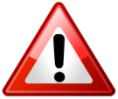 Attention :
Drogue interdite
Alcool interdit au moins de 18/21 ans suivant les règlements locaux.
Règlement de l’école en vigueur !
Horaires
Départ (Mardi 06/03/2012)
7H30 : Rendez-vous devant l’école (ITN)
Départ (durée estimée du trajet : 9H30)
18H00 : Embarquement
20H00 : Départ du bateau.
14H00 – 15H30 : Arrivée
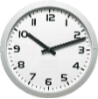 Retour (Lundi 12/03/2012)
Prévu autour de 23H30 devant l’établissement ITN
Quelques spécialités
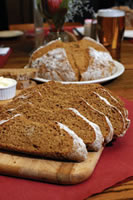 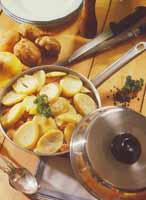 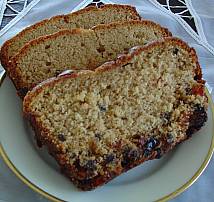 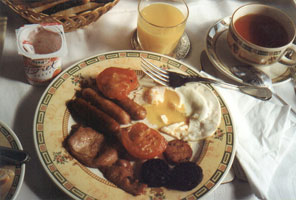 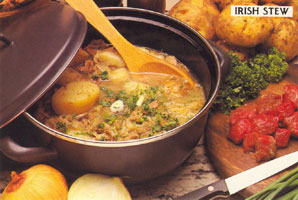 Porter Cake
Brown Bread
Dublin Codle
Irish Breakfast
Irish Stew
Menu